Introduction to Government Contracting
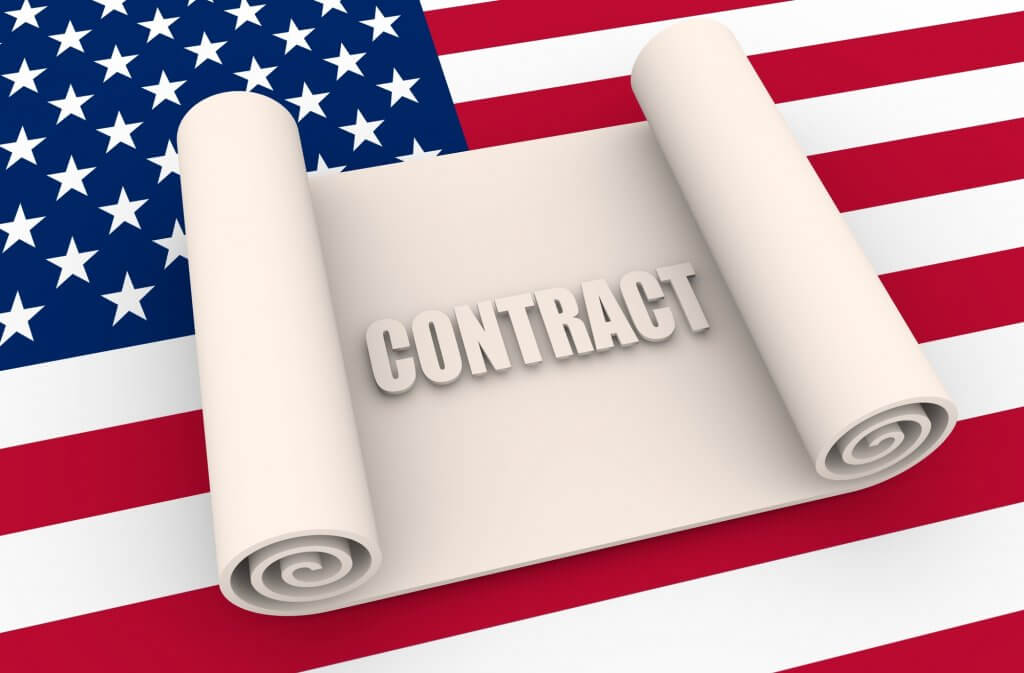 Should the federal government 
be your next client?
Jody King, Assistant Director, Alaska APEX AcceleratorFebruary 5, 2025
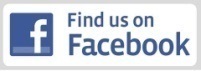 Today’s Agenda
Busting Myths & Excuses
Learning a New language
Commercial vs. Federal
Preparing for a Federal Contracts
Registrations & Certifications
Finding Solicitations
Introduction to Market Research
Building Teaming Relationships & Marketing Plans
Pursuing government contracts? 
Helpful Resources
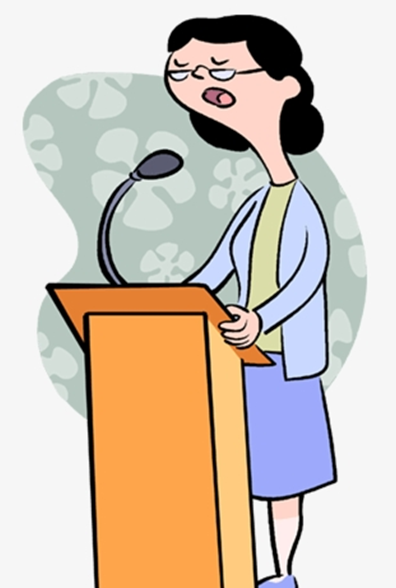 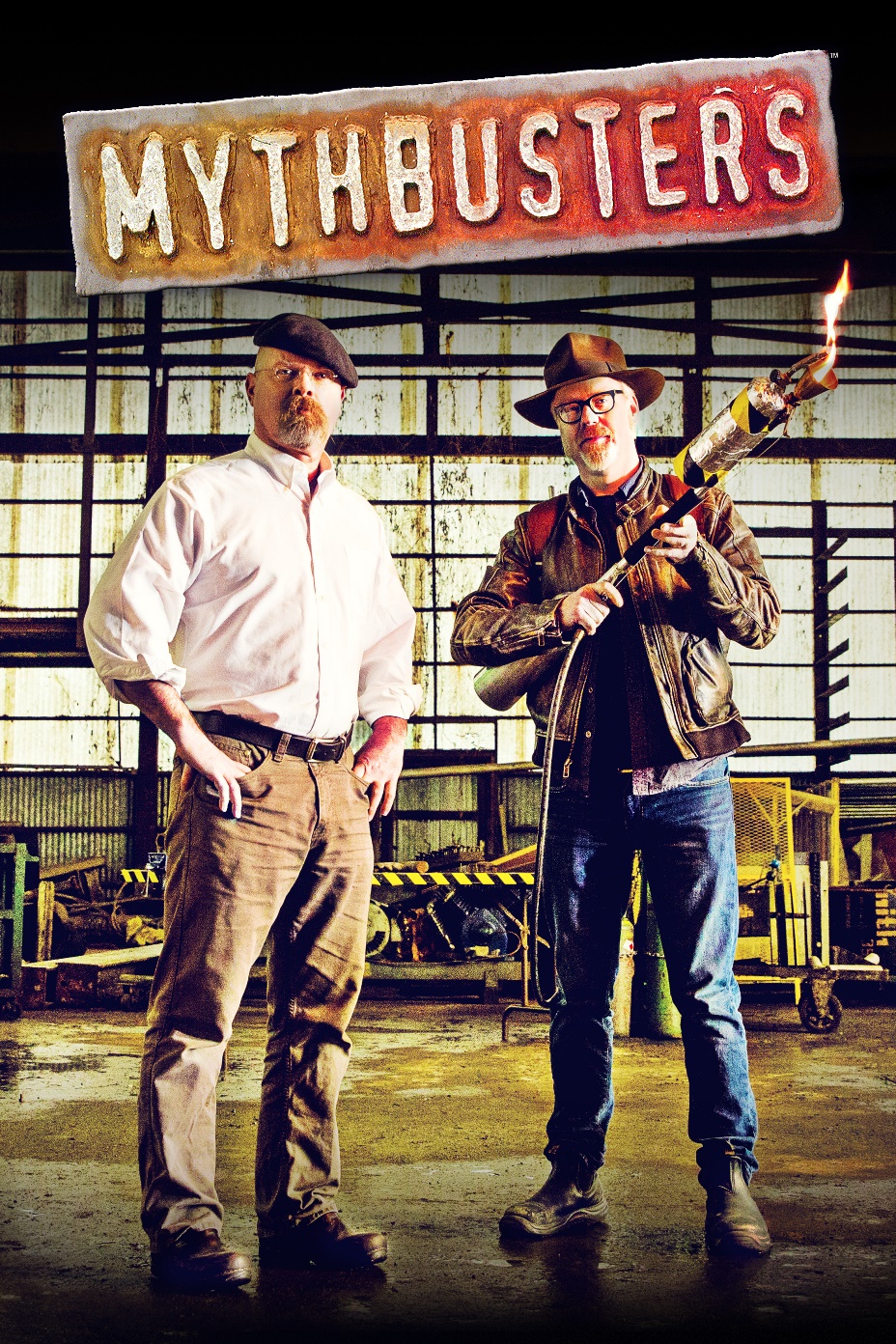 Busting Myths & Misconceptions
Breaking excuses to sell to the government
Busting Myths & Excuses
x
Going to get rich selling stuff to the government because I can mark up prices because – you know – government…
Government will pay people to help find stuff they can’t find…
The government takes forever to pay…
Too much red tape – too many pages – too hard…
You have to be in business for more than two years… / You have to have past experience in government contracts to get government contracts… (Experience vs. Past Performance)
I have to have all my certifications before bidding on government contracts.
Because I am/have (fill in cert here,) they have to give me a contract! / Agencies will pick me because of my small business certs.
8(a) certification will guarantee me contracts.
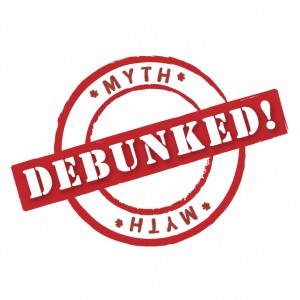 x
x
x
x
x
x
x
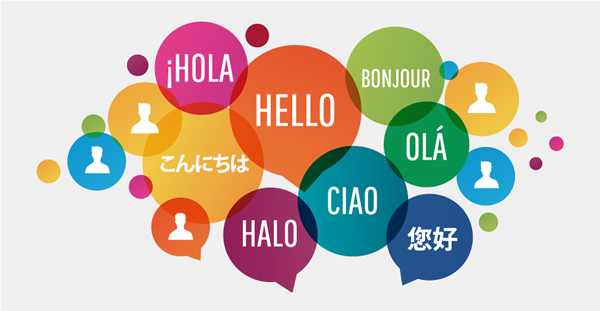 Learning a New Language
Differences between Commercial & Governmental
Commercial vs. Federal
Making the sale – who makes the decisions, who has the buying power?
Determining need vs. buying goods/services
Program managers vs. contracting officers
“Apparent Authority”
Handshake deals, quotes and proposals
Who signs what?  Submitting Quotes, proposals/bids
Legal issues – what to do when it doesn’t work?
Who signed what?
Legal structure of federal contracts
Payment Terms – net30 vs. “on receipt of invoice”
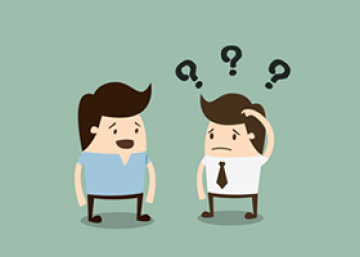 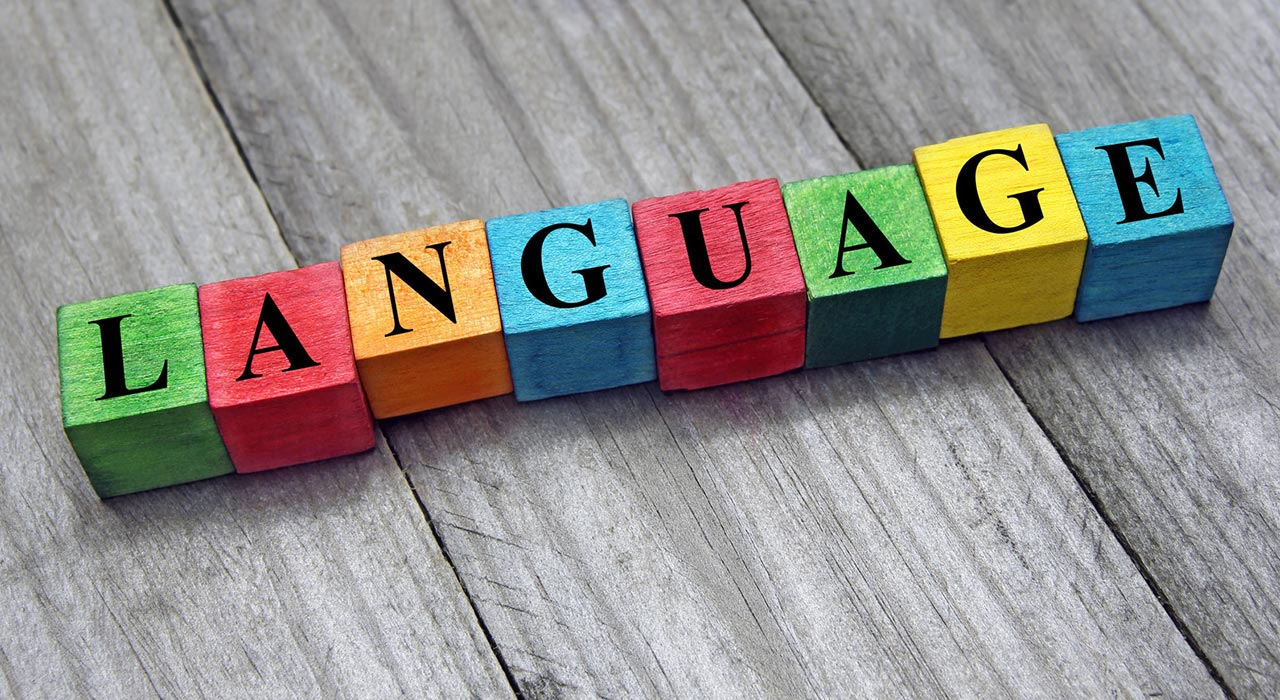 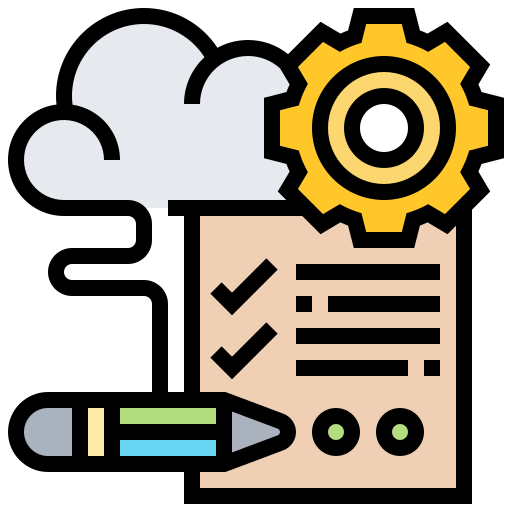 Preparing for Contracts
Do you know…?
Preparing for Contracts
Do you know your business:
Capacity
Do you know what is your operational capacity ceiling?  
Bonding Capacity 
Maximum?
Available Bond Amount?
Work in Progress
Availability of Manpower and/or Equipment
Contingency Planning & Resources
Staff Training & Certifications
Gov’t Contract specific accounting practices 
job codes, Allowable/Allocable expenses (OH), etc.
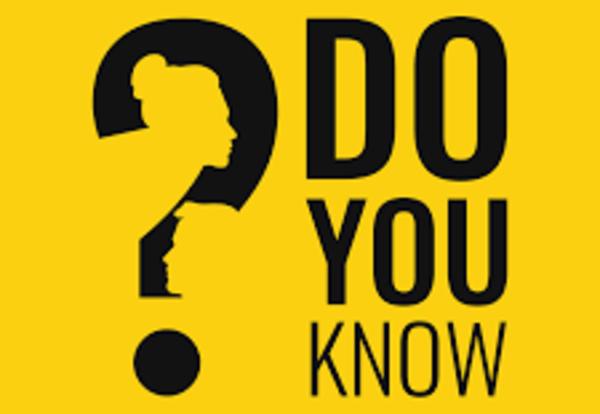 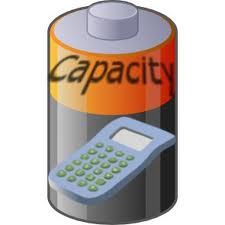 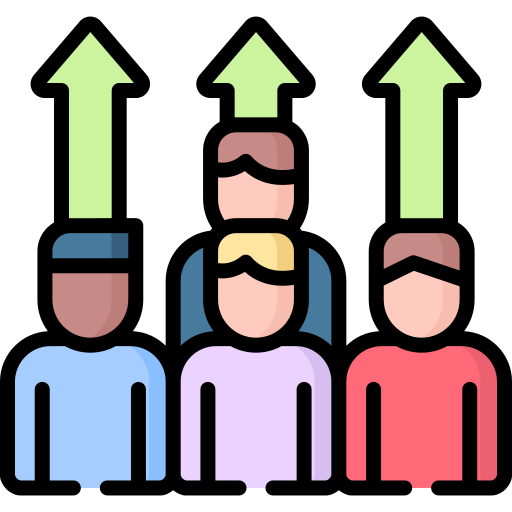 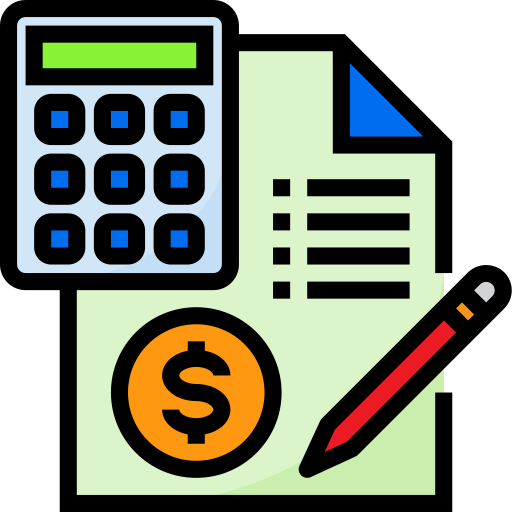 Preparing for Contracts
Do you know your business:
Pricing Factors
Break even points
Cash flow
Labor Costs – Wage Determinations
Government registrations:
System For Award Management (SAM)
Dynamic Small Business Search (DSBS)
Applicable small business certification programs
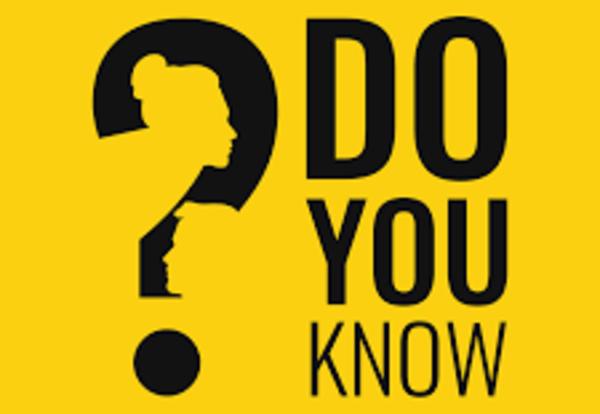 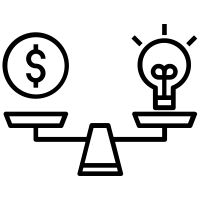 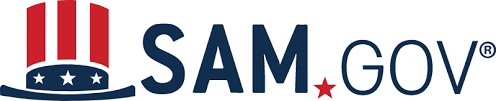 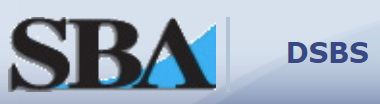 Preparing for Contracts
System for Award Management (SAM)
Unique Entity Identifier
SAM username/password => Login.gov – uses email address for entity administrator
Banking Information: Routing, Account & Bank Phone Numbers
Tax Identification – EIN or SS
NAICS Codes (https://www.census.gov/naics/)
PSC Codes (http://support.outreachsystems.com/resources/tables/pscs/)
Gross Receipts averaged over 5 year period (Size Standard)
Average number of employees in a 24 month period (Size Standard)

SAM profiles must be updated yearly & have to be active by bid due date!
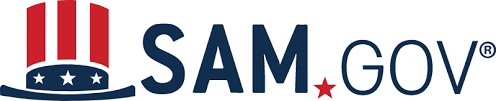 Preparing for Contracts
Dynamic Small Business Search (DSBS)
Found at: https://web.sba.gov/pro-net/search/dsp_dsbs.cfm 
Additional marketing information not provided in SAM profile:
Any SBA applied certifications (WOSB/EDWOSB, 8(a) & HUBZone)
Key Words
Website URL
Non-federal certifications (CPA, Registered Nurse, etc.)
Special Equipment
Capability Narrative
References  -- used as past performance information!

Did you know that state buyers, prime contractors and other businesses use the DSBS website when looking for potential subs/teaming or vendors?
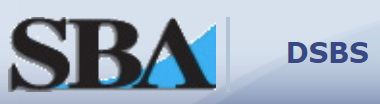 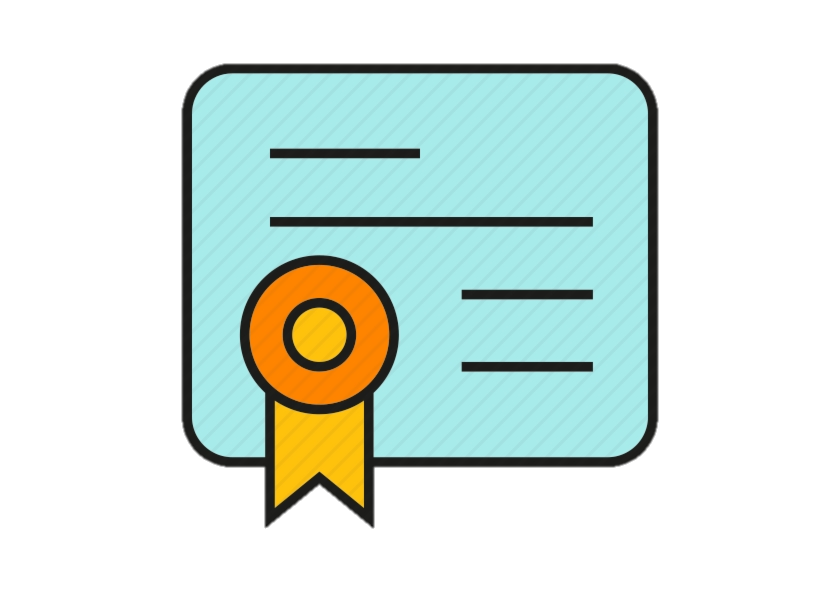 Small Business Certifications
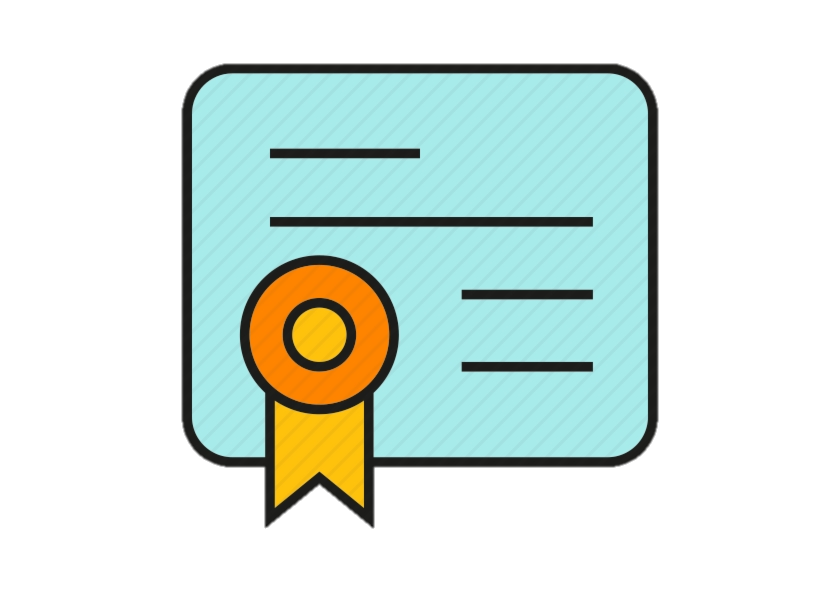 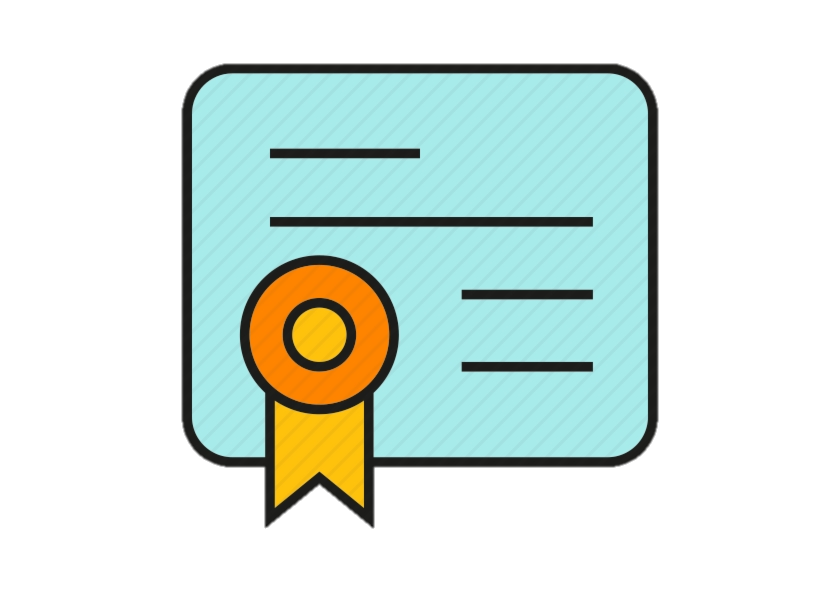 Government & Commercial Socioeconomic certs
Small Business Certifications
SBA Issued Certification 
8(a) Business Development Program
Historically Underutilized Business Zone (HUBZone)
Woman Owned Small Business (WOSB) & Economically Disadvantaged Woman Owned Small Business (EDWOSB) *
Veteran Owned Small Business (VOSB) & Service-Disabled Veteran-Owned Small Business (SDVOSB)

*SBA-approved third-party certification – WOSB & EDWOSB
There are four organizations approved by SBA to provide third-party certification (TPC). You may contact them to learn more about their certification process and any associated costs. They are:
El Paso Hispanic Chamber of Commerce http://www.ephcc.org/ 
National Women Business Owners Corporation https://nwboc.org/basicinfo.html 
U.S. Women’s Chamber of Commerce https://www.uswcc.org/certification/ 
Women’s Business Enterprise National Council https://www.wbenc.org/
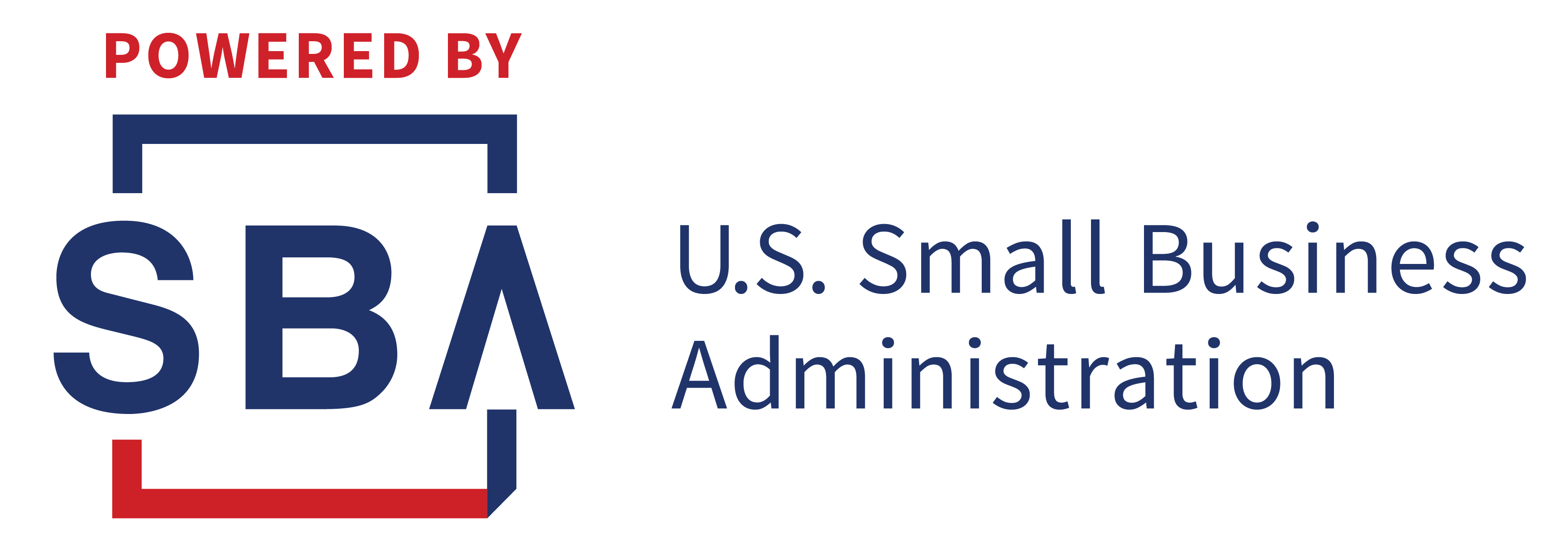 Small Business Certifications
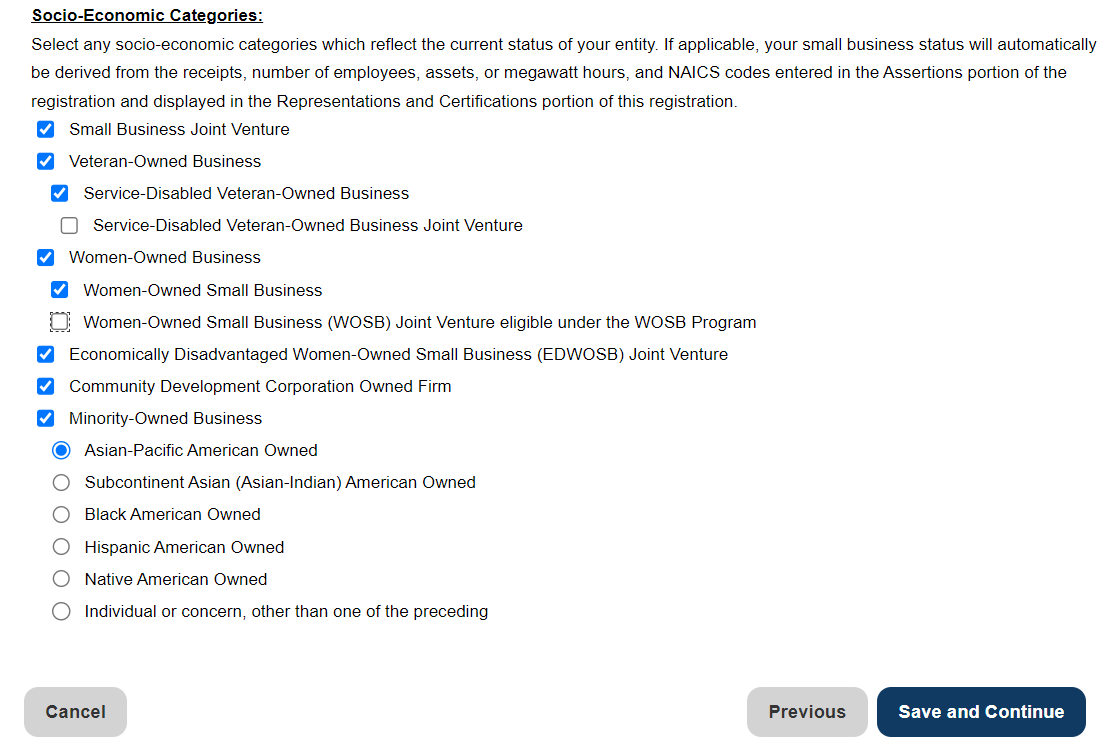 Self Certification via the System for Award Management (SAM)
Small Business as defined by primary NAICS Codes
Minority Owned Business
Woman Owned Business
Veteran Owned Business
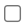 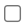 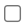 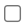 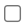 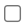 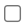 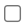 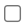 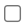 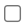 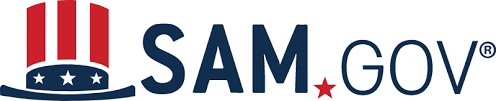 DBE
Department of Transportation – Certified through State Programs
DBE	Disadvantaged Business Enterprise
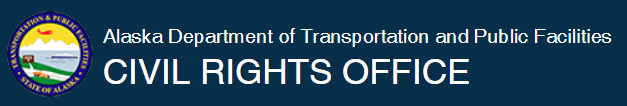 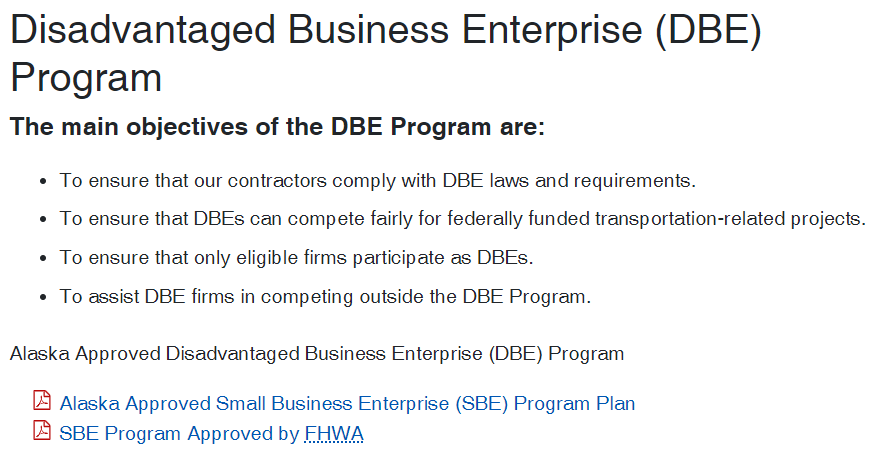 http://www.dot.state.ak.us/cvlrts/aucp.shtml
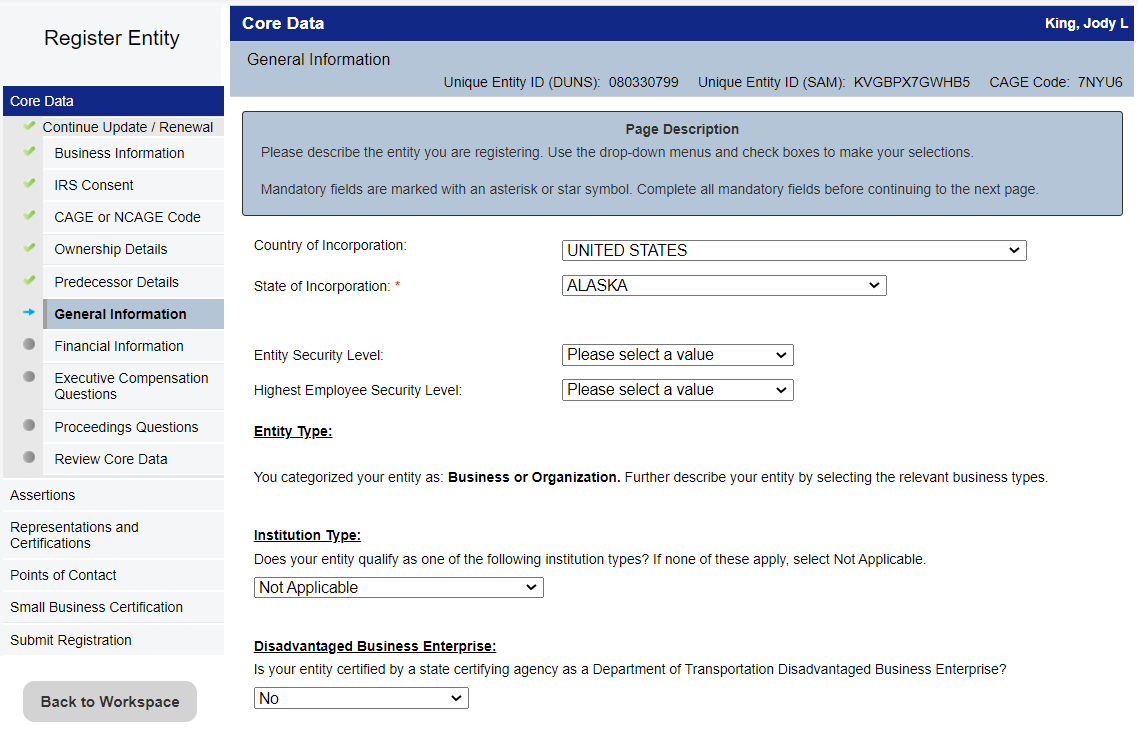 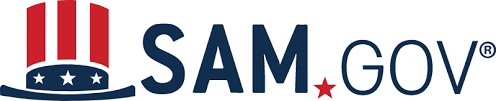 Commercial Certifications
Supplier Diversity Programs
MBE – Minority Business Enterprise
Northwest Mountain Minority Supplier Development Council  https://nwmmsdc.org/
WBE – Woman Business Enterprise
Women’s Business Enterprise National Council (WBENC)  http://www.wbenc.org/ 
US Women’s Chamber of Commerce  http://www.uswcc.org/certification 
El Paso Hispanic Chamber of Commerce  http://www.ephcc.org/ 
National Women Business Owners Corporation  http://www.nwboc.org/ 
DOBE – Disability-Owned Business Enterprise
Disability Supplier Diversity Program  https://disabilityin.org/
ConnXus https://connxus.com/dbe-certification/dobe-certification/
LGBT – Lesbian Gay Bisexual Transgender Business Enterprise
National LGBT Chamber of Commerce  https://nglcc.org/
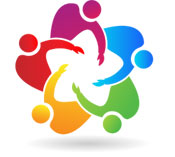 More Certification Training
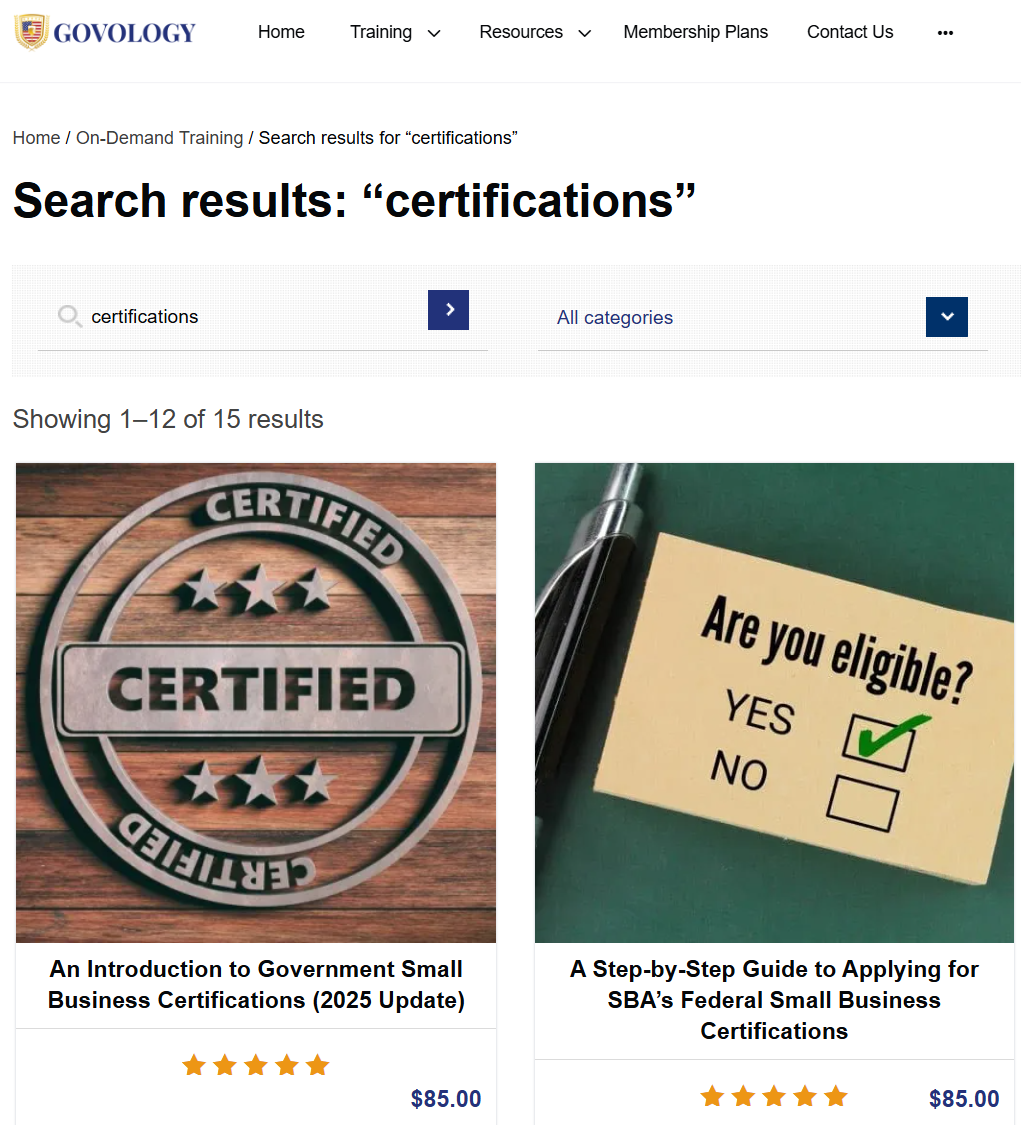 https://apexalaska.org/
https://govology.com/
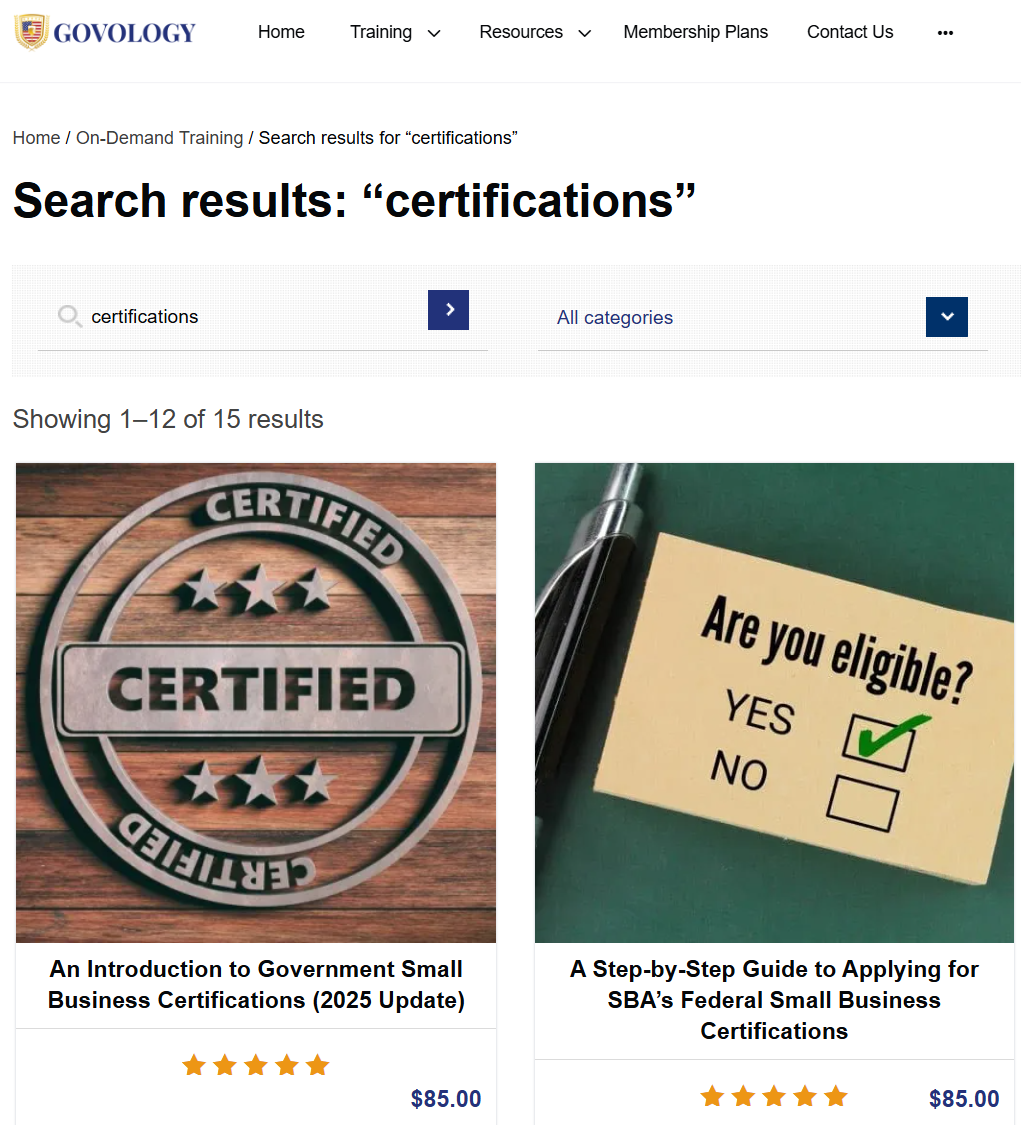 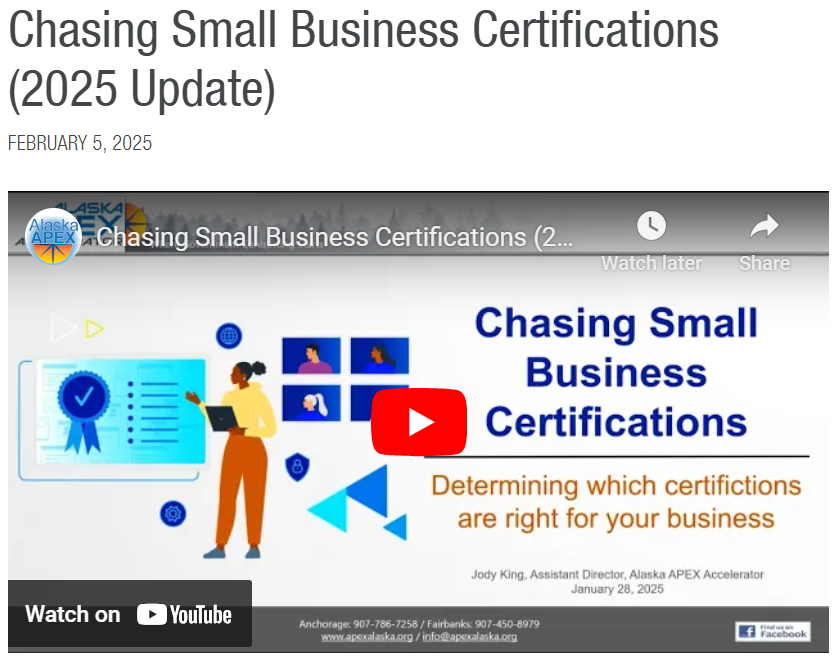 https://apexalaska.org/training/chasing-small-business-certifications-2025-update-2/
https://govology.com/government-contracting-webinars-courses/?s=certifications
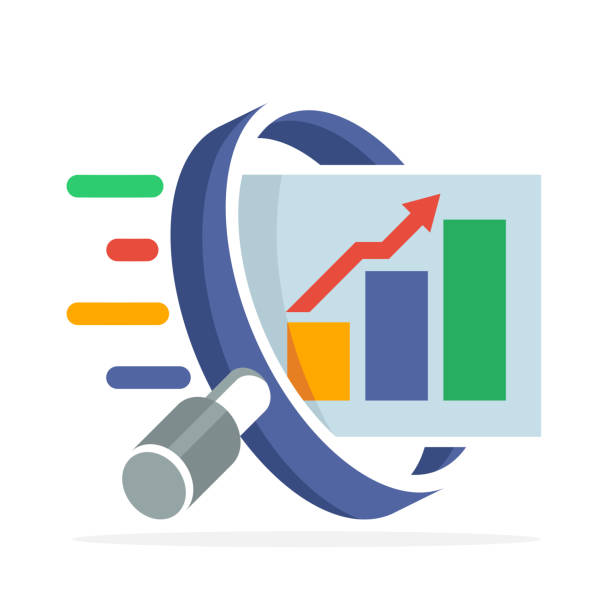 Researching the Government Market
Finding solicitations – how is it all linked?
Intro to Market Research
Does the Government buy what you sell?
Introduction to Market Research
Who are your commercial clients – what agencies are the government equivalents?
Which agencies are buying your goods/services?
What is the procurement frequency?
Where are the purchasing offices located? Alaska Region, Centralized buying centers, HQ, etc.
Prime vs. Subcontractor?
How to find prime contractors
Research potential prime/subs
DSBS, FPDS
What is the buying cycle – when does the contract renew?
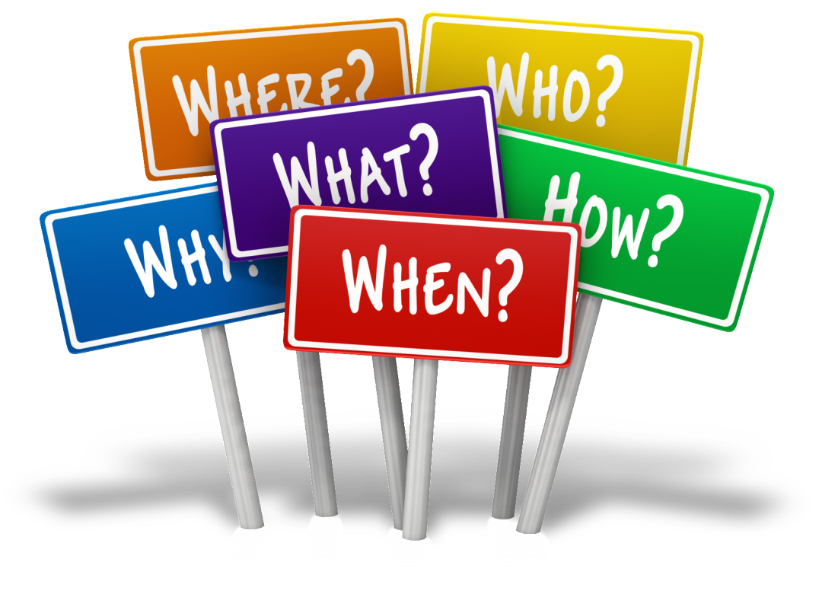 How is it all linked…
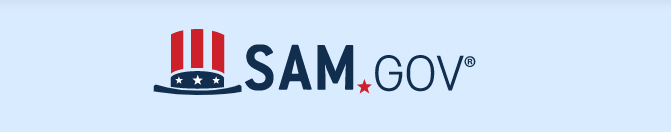 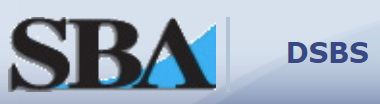 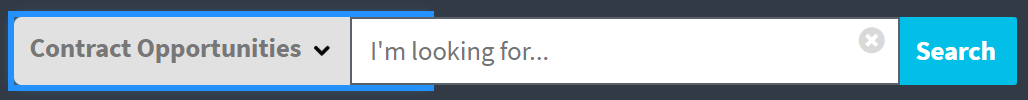 Agency Budgets
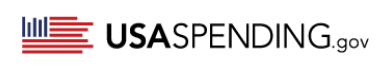 Industry
Agency Forecast
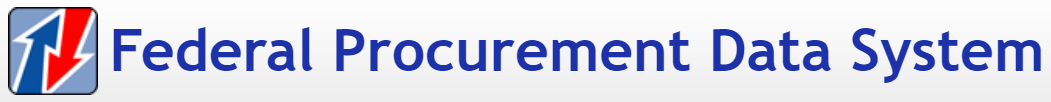 Agency Website
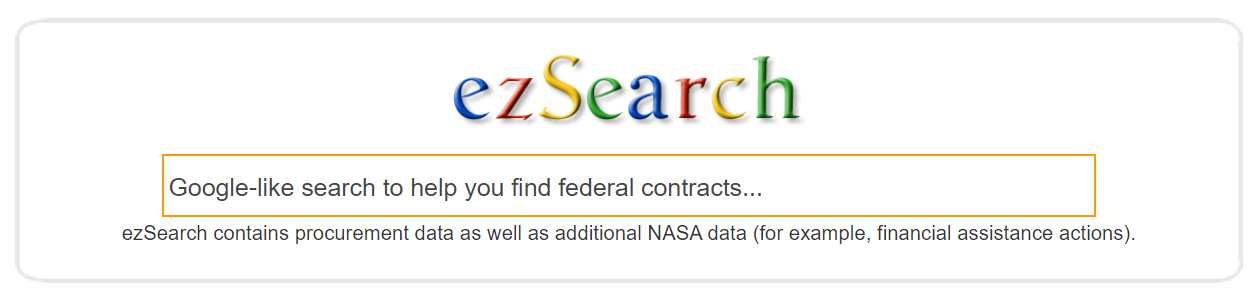 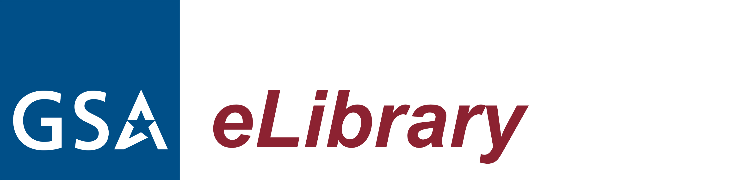 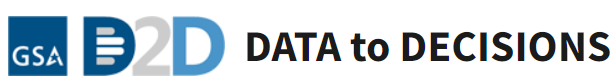 SAM – Contract Opportunities
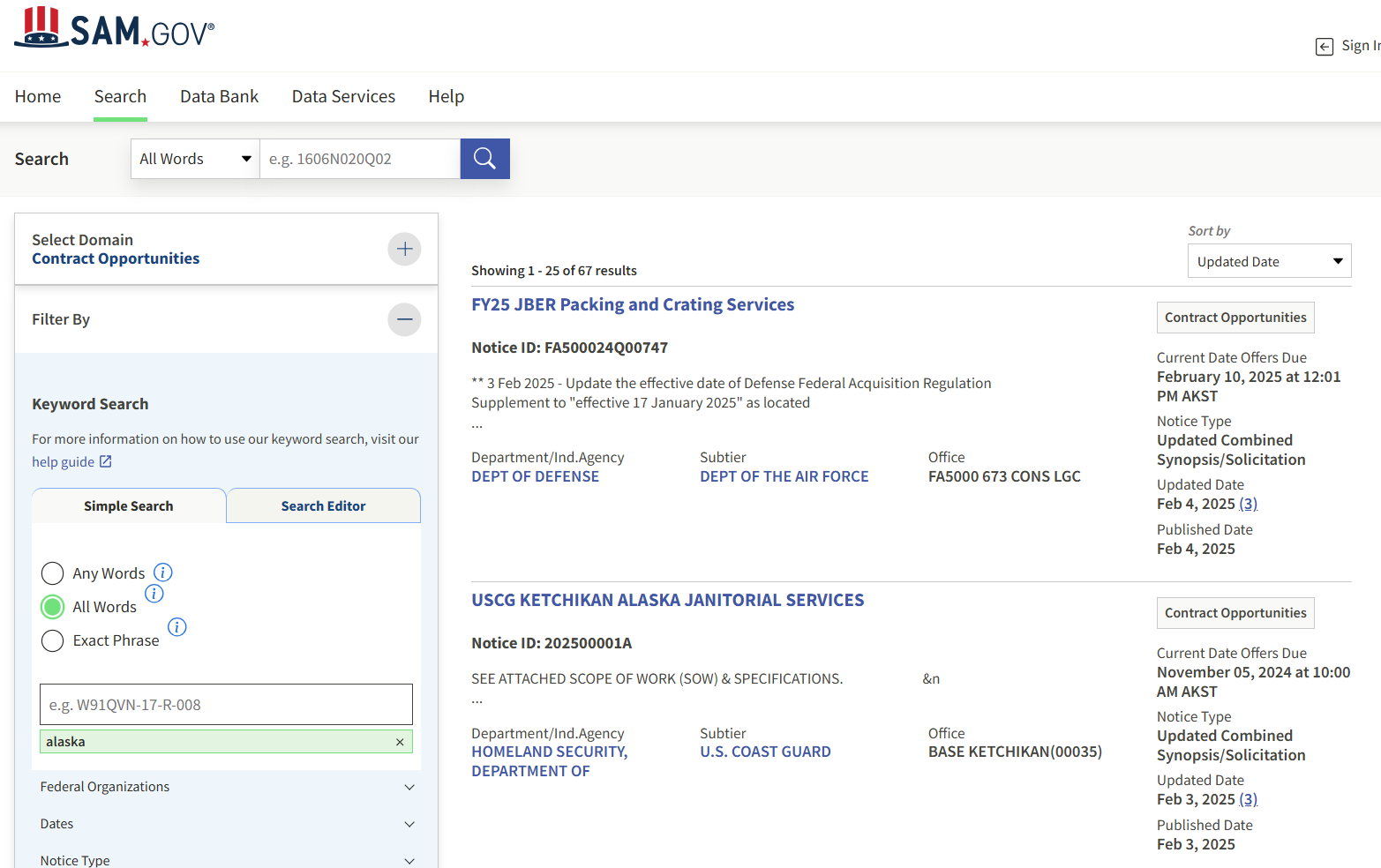 Possible Search Filters:

Keywords
Federal organizations
Dates 
Notice Types
Product or Service Information
NAICS
PSC
Set Aside
Place of Performance
Contract Award Details
Status
Active
Inactive
Contract Office Details
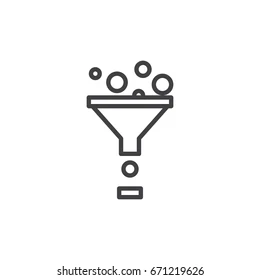 PFDS – past procurement
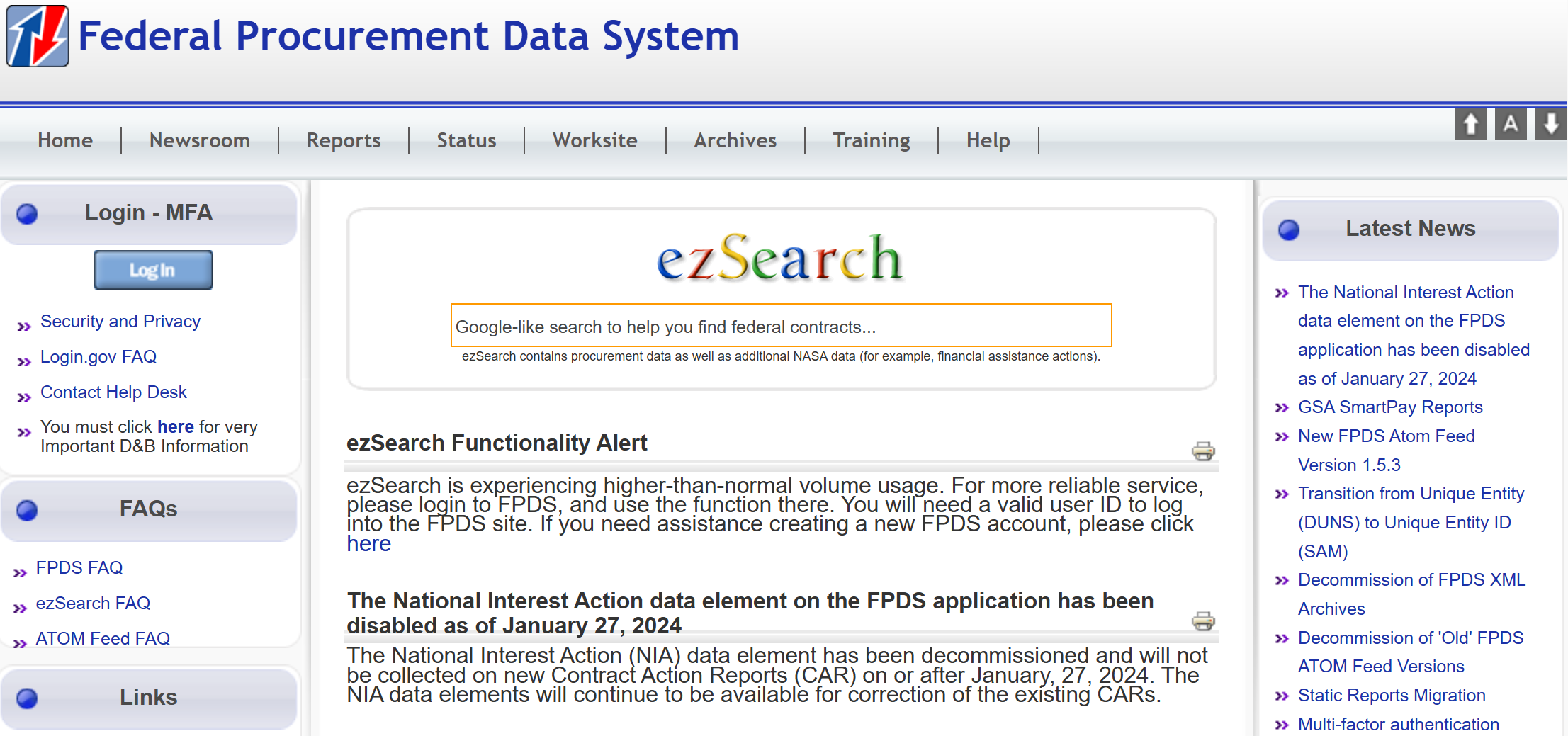 https://www.fpds.gov
USASpending.gov
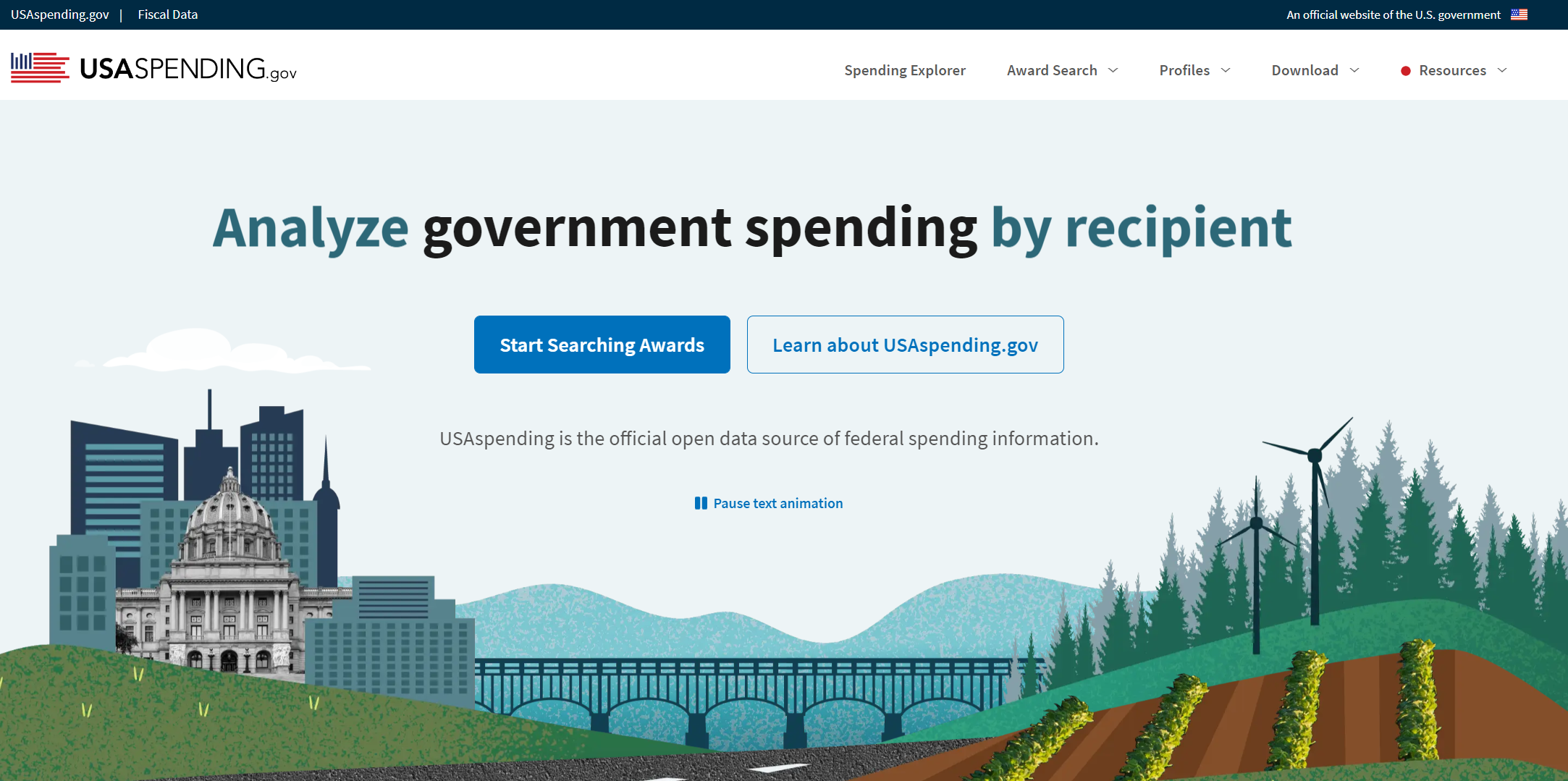 https://www.usaspending.gov/
USASpending.gov
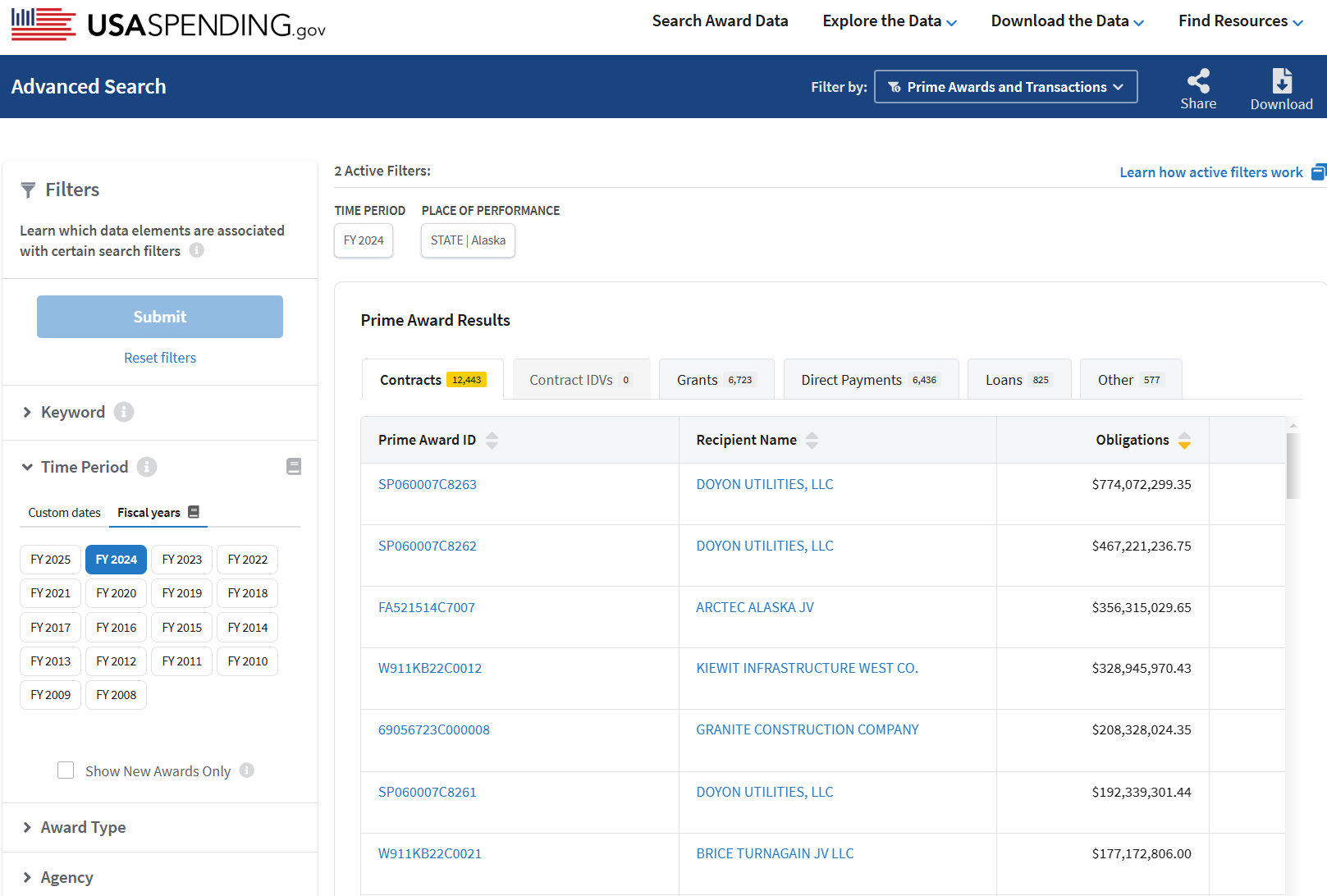 Time Period: FY24
Location:
	United States
	Alaska
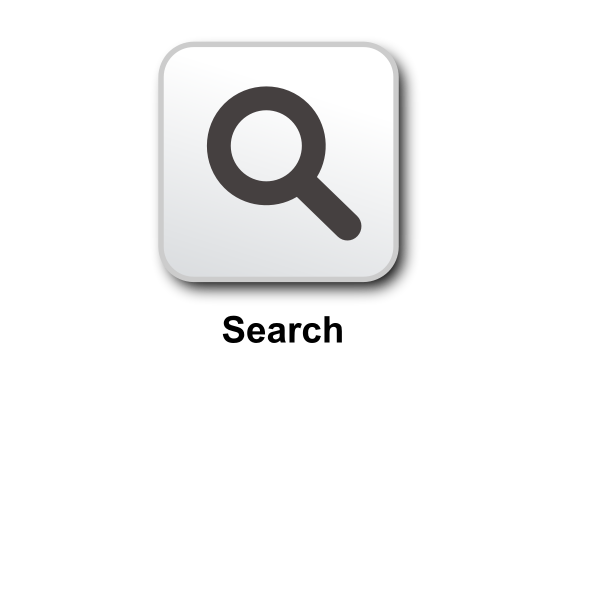 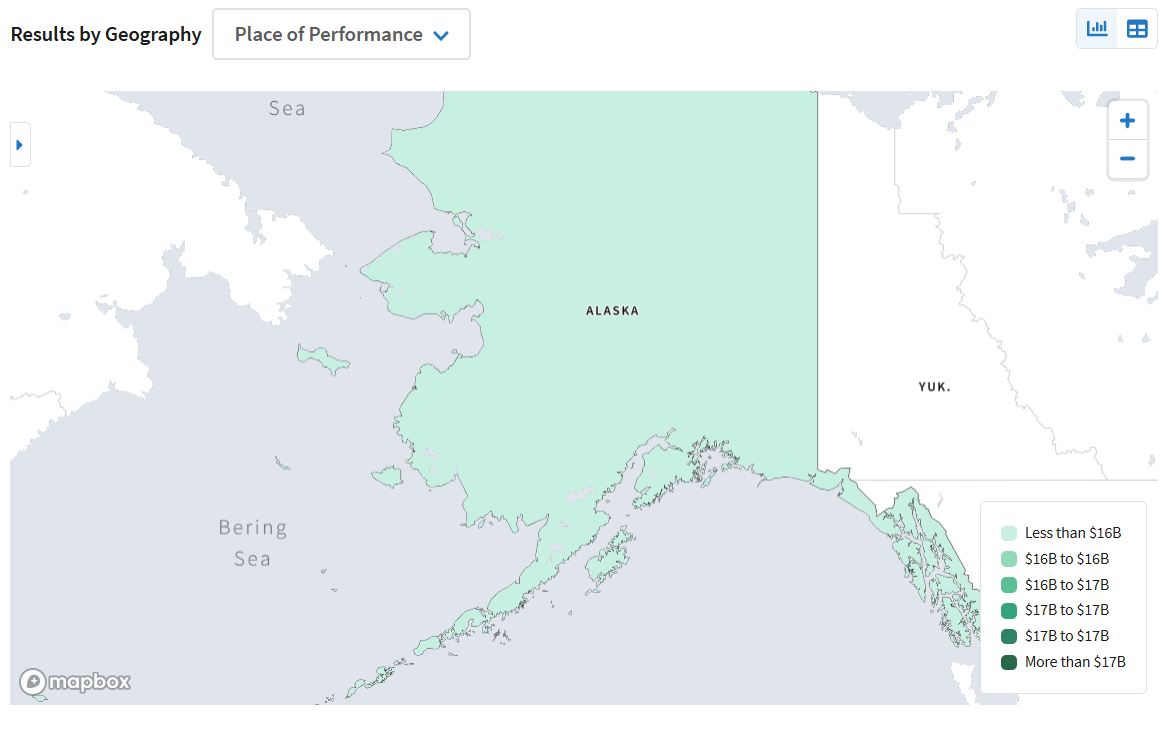 Alaska

Obligations $16.1B
Finding Opportunities
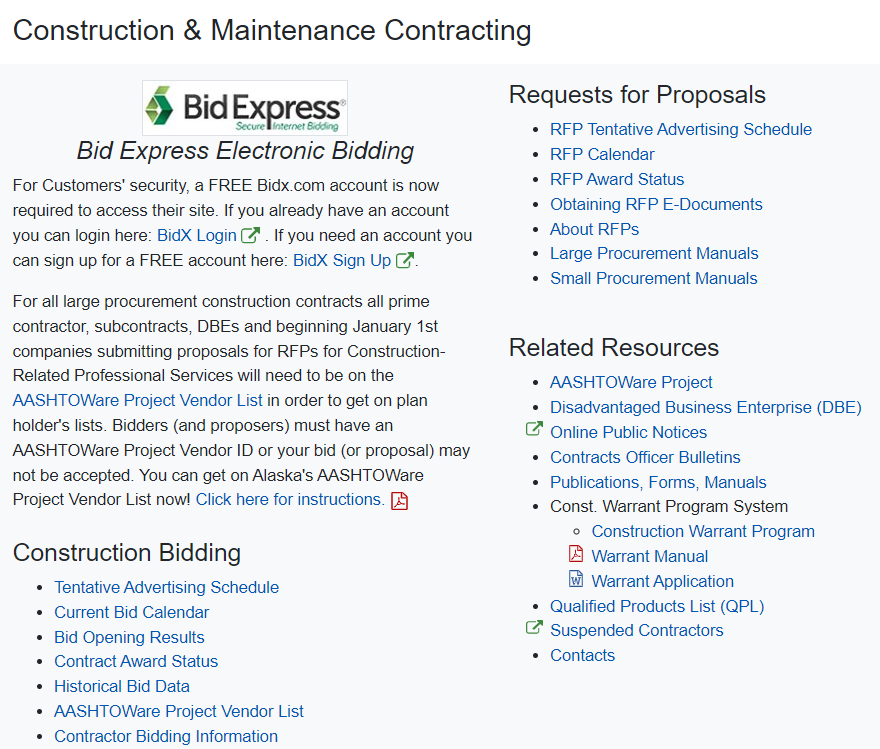 Looking for the contracts – searching for solicitations & bid opportunities


State of Alaska: 
Alaska Public Notices
IRIS Vendor Self-Service (VSS)
Department of Transportation & Public Facilities Procurement
Tentative Advertising Schedule
Current Bid Calendar
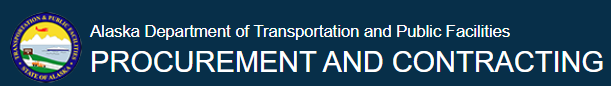 https://dot.alaska.gov/procurement/
Finding Opportunities
Looking for the contracts – searching for solicitations & bid opportunities
Municipal
Borough
City
University
School districts
Police &Fire Department
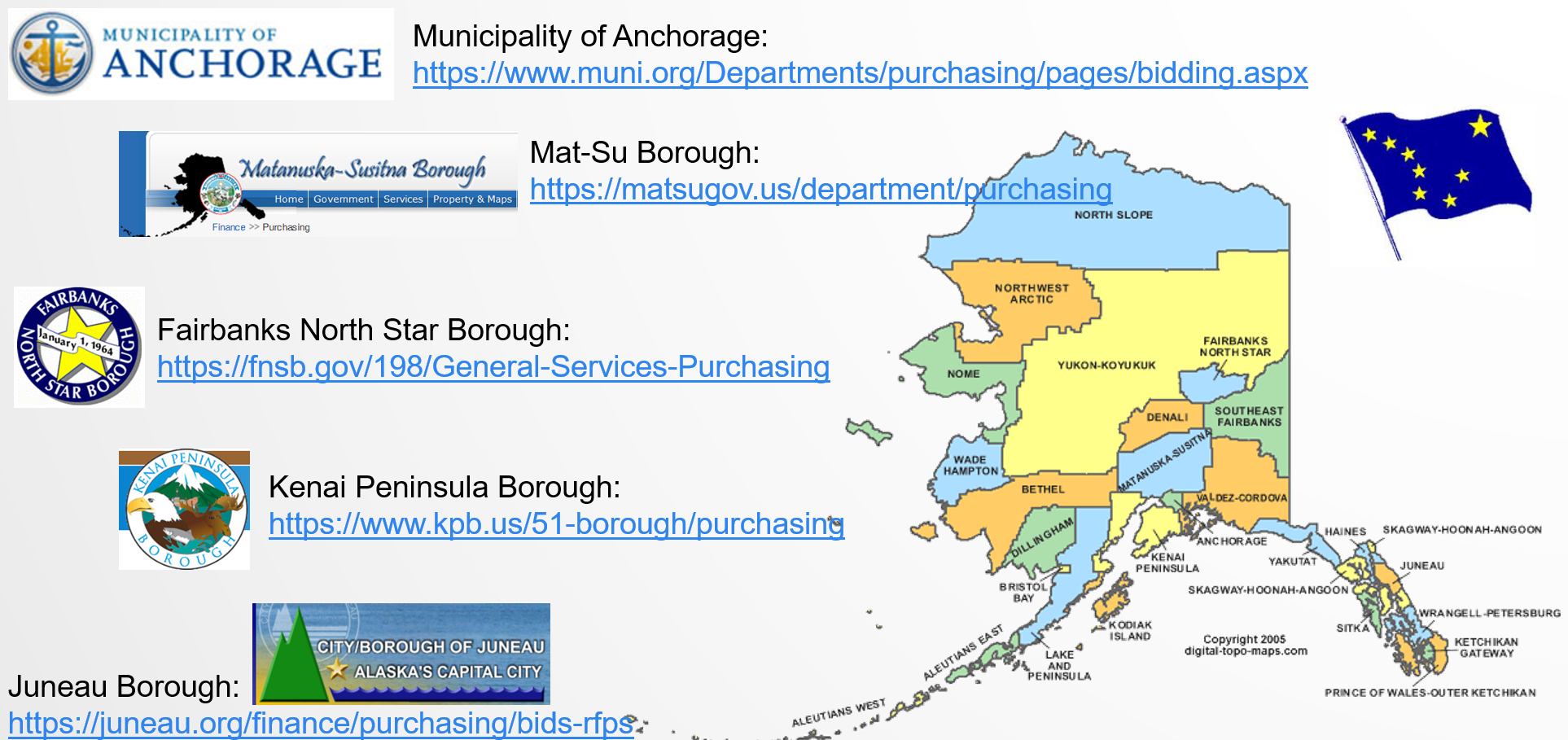 Solicitation Search Software
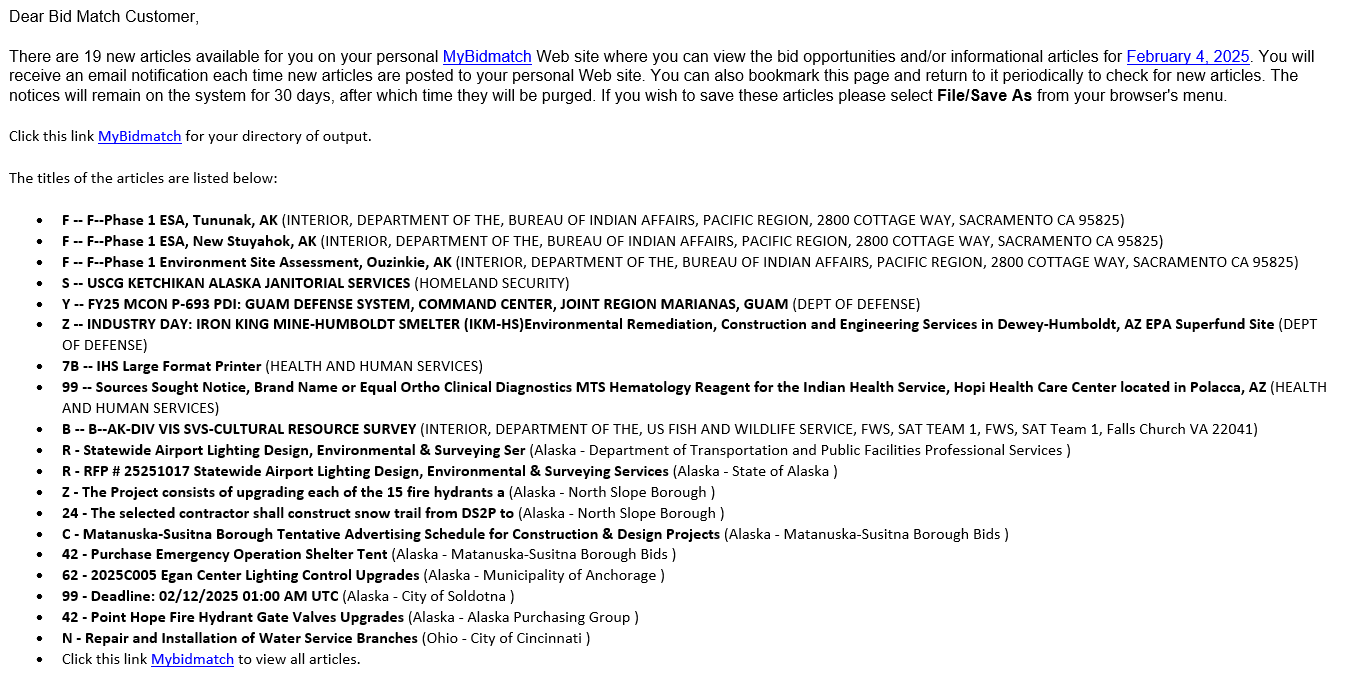 BidMatch Solicitation Search Software
Next webinar:

February 7, 2025
10:00 am – 11:00 am

Registration link: https://akapex.ecenterdirect.com/events/6460
More Market Research Training
https://govology.com/
https://apexalaska.org/
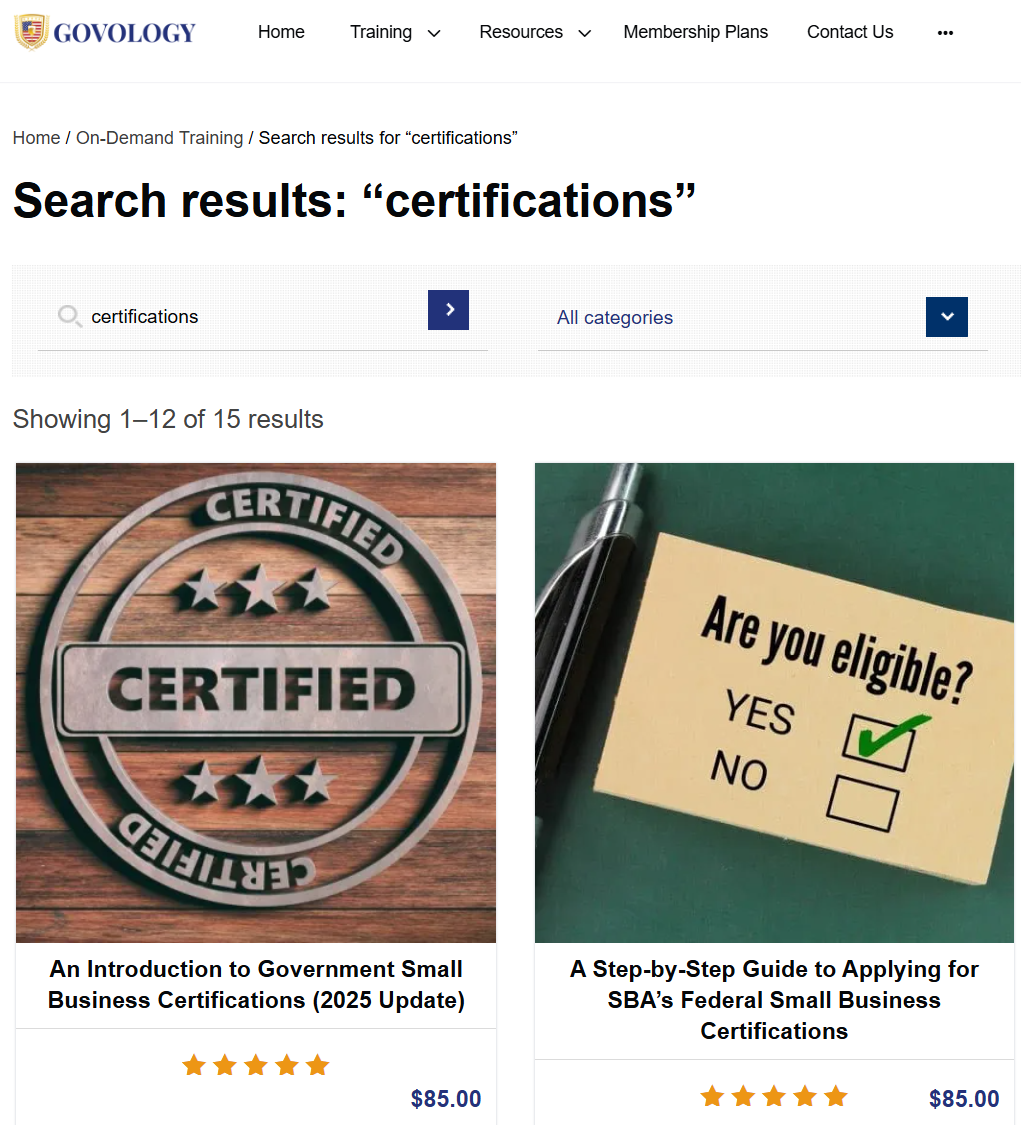 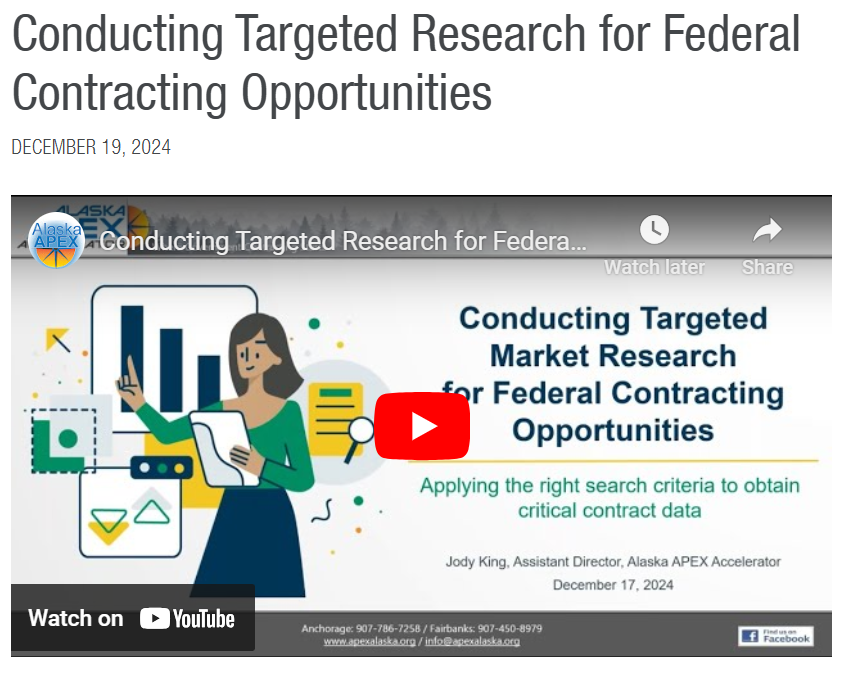 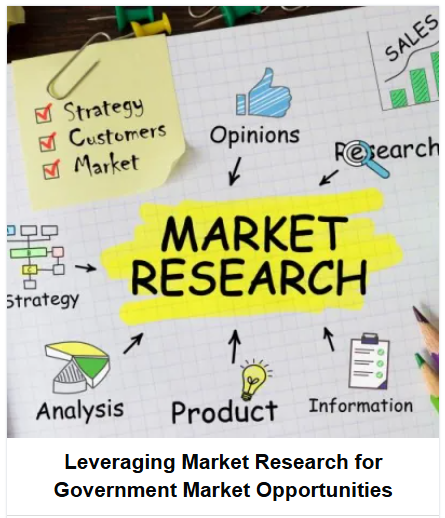 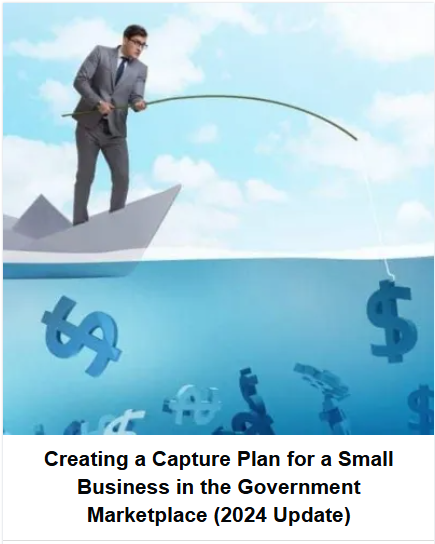 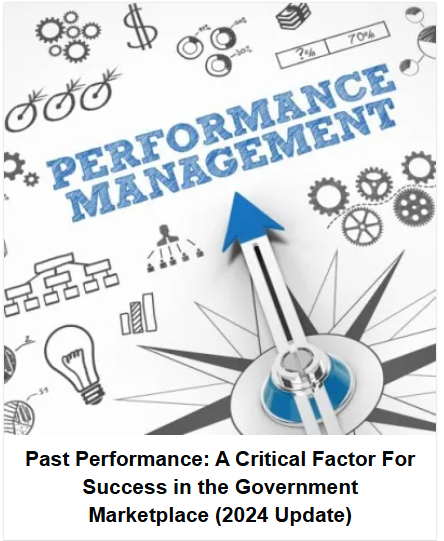 https://govology.com/government-contracting-webinars-courses/?s=market%20research
https://apexalaska.org/training/conducting-targeted-research-for-federal-contracting-opportunities-2/
Building Teaming Relationships
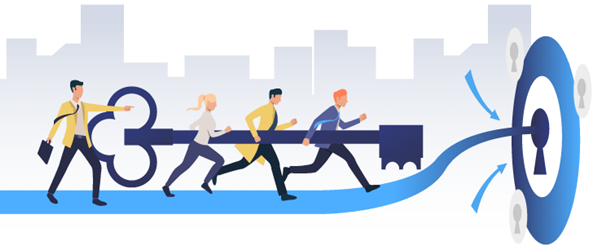 Competitor or Business Partner?
Marketing to Potential “___”
Before you knock on the door looking for potential teaming partners, ask yourself:
What do you need from them?
What do you (or your business) bring to the table?
How can the teaming relationship benefit the potential teaming partner(s)?

But first, let’s assess your business…
“Honesty is the first chapter in the book of wisdom.” 
– Thomas Jefferson
Company Self-Assessment
Why team with another company?  What do you need to complete the next contract, break a bottleneck, or diversify/expand into another area?
Physical Capital	
Human Capital
Intellectual Capital
Financial Benefits
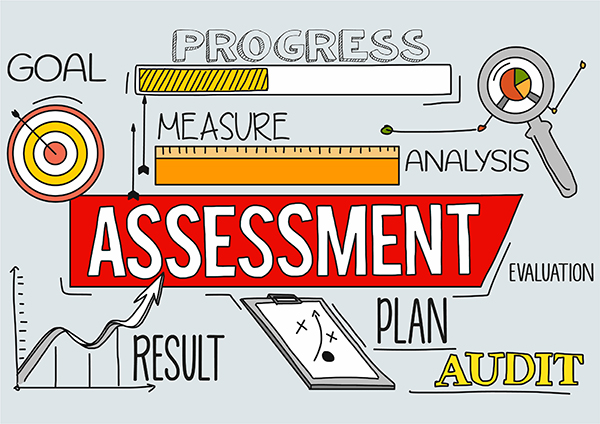 Before entering into a teamed / contractual business relationship, assess your own company standing.  
What does your company need and what can it offer?
https://americassbdc.org/8-reasons-to-consider-collaborating-with-another-small-business/
Ability, Capacity & Capability
Ability – the skill, knowledge or power to do something
Capability – the ability to do something in “either/or” scenarios; The capability of a business refers to its ability to do something when all its resources are optimally employed.
Capacity – the innate potential; the business capacity refers to the maximum level of output that it can yield and deliver within inherent limitations
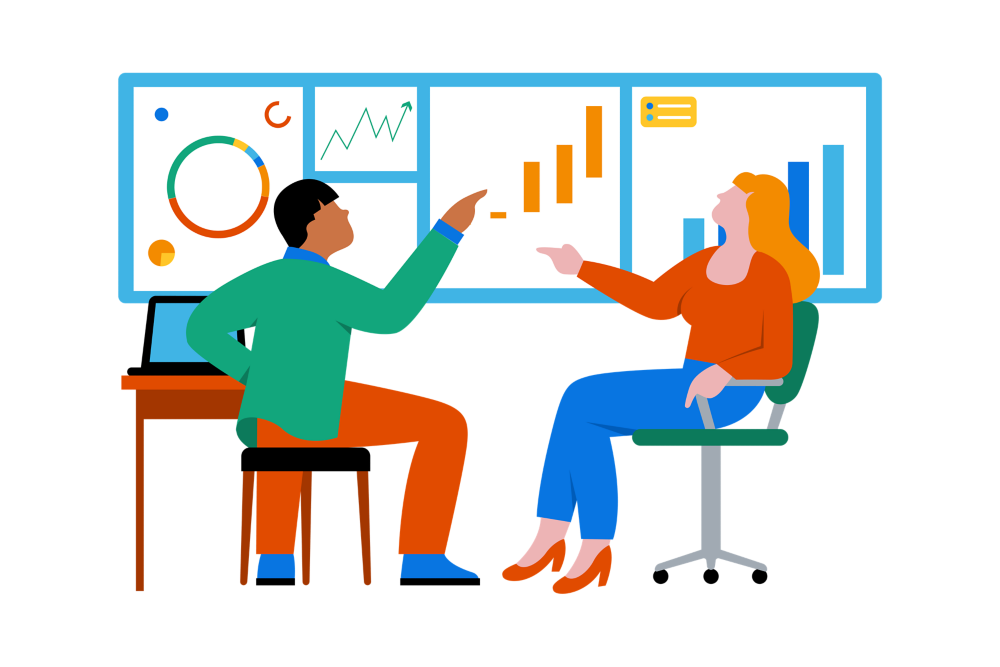 Teaming Strategies
Competitors vs. Potential Teaming Partners
Business growth: more employees or strategic partnering?
What business bottlenecks are slowing business growth?
Diversification – new locations or new product and/or service lines?

But first, let’s define teaming…
“Coming together is a beginning. Keeping together is progress. Working together is success.” 
-Henry Ford
Teams vs Joint Ventures
Prime/Sub Teams
Only one party (prime) performs at the prime contract level and is responsible to the government
Subcontractor typically paid on a pre-determined basis
No new legal entity created
Subcontracting limits apply to prime only (but note similarly situated entity rule)
Joint Ventures
Both parties perform at the prime contract level and are responsible for the entire contract
Parties typically split profits and losses
Parties create a new legal entity (e.g., LLC) & registered in SAM 
Subcontracting limits apply to JV as a whole
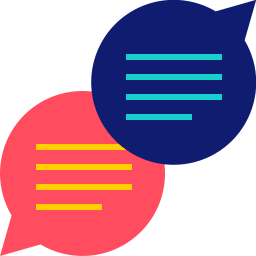 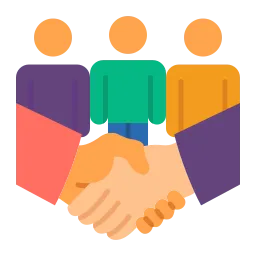 Prime/Sub Teams
Prime/Sub Teams –  Teaming Agreements
Privity of Contract: 1 to 1 relationship between government and prime contractor
Teaming Agreements
FAR does not require prime/subcontractor teaming agreements
Procuring agencies sometimes (perhaps increasingly) require teaming agreements to be submitted with proposal
These agencies may decline to consider a subcontractor’s past performance, capabilities, etc. without a teaming agreement
Lock-in commitments from prospective teammates
Prime doesn’t want to rely on prospective subcontractor’s qualifications & resources, only to have  a subcontractor decline to participate
Subcontractor doesn’t want to spend time and energy on proposal only to receive no subcontract
Establishes rules (if any) for exclusivity
Avoid difficult post-award disputes
Demonstrate compliance with key requirements
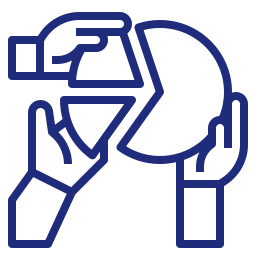 Subcontracts
Prime/Sub Teams – Subcontracts
Subcontracts
Teaming agreements  Subcontracts:  Teaming agreement is a “chasing the contract document” and a subcontract is a “performing the contract” document.
More detailed – project and/or scope specific
Must include mandatory FAR provisions
A flow-down is a provision of a prime contract that the prime contractor includes in a subcontract.  FAR required primes to flow-down many clauses – failing to flow-down, when required, is a breach of contract!
This is a negotiated agreement and should be specific to a singular contact activity.  Subcontractors should be ready to push back against non-compliant terms
Scope of Work should be specific to avoid disputes
Payment & invoicing provisions should be included
Dispute resolution
Termination provisions: Termination for Convenience and Default
Non-disclosure provisions
Ensured compliance with subcontracting limits
Term of subcontract – how will the prime address contract options?
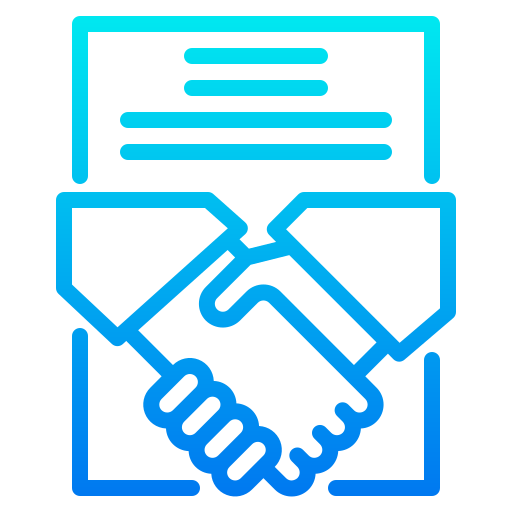 Looking for potential partners
Where to find potential teaming partners
Dynamic Small Business Search (DSBS)
System for Award Management (SAM.gov)
Federal Procurement Data System (FPDS)
State of Alaska DBE Directory (or other state directories)
Professional Organization training or networking events
Vetting potential teaming partners
Dynamic Small Business Search (DSBS)
Federal Procurement Data System (FPDS) 
Contractor Performance Assessment Reporting System (CPARS) – past performance
Risk Management concerns
Legal concerns
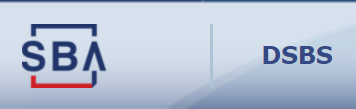 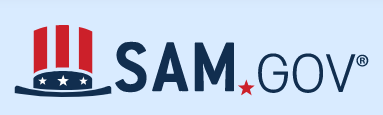 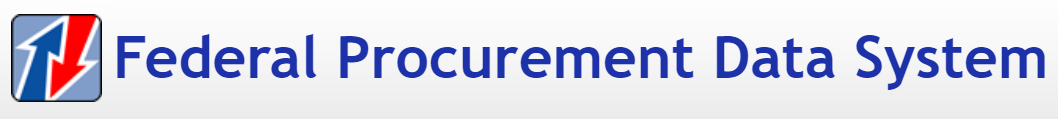 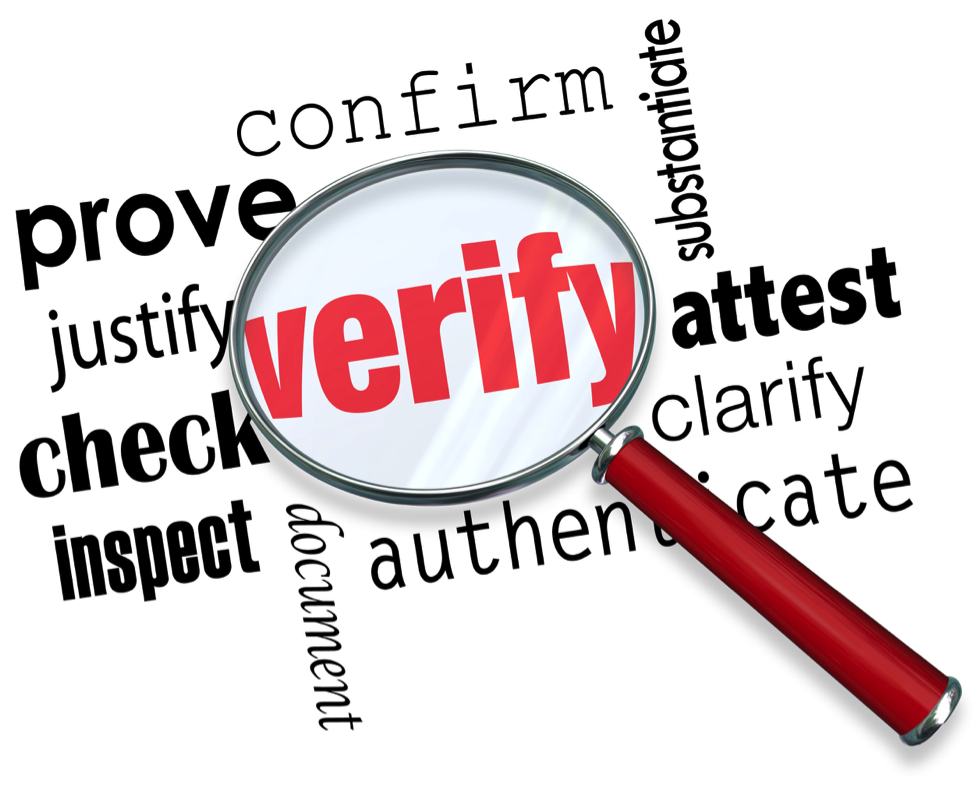 Looking for potential partners
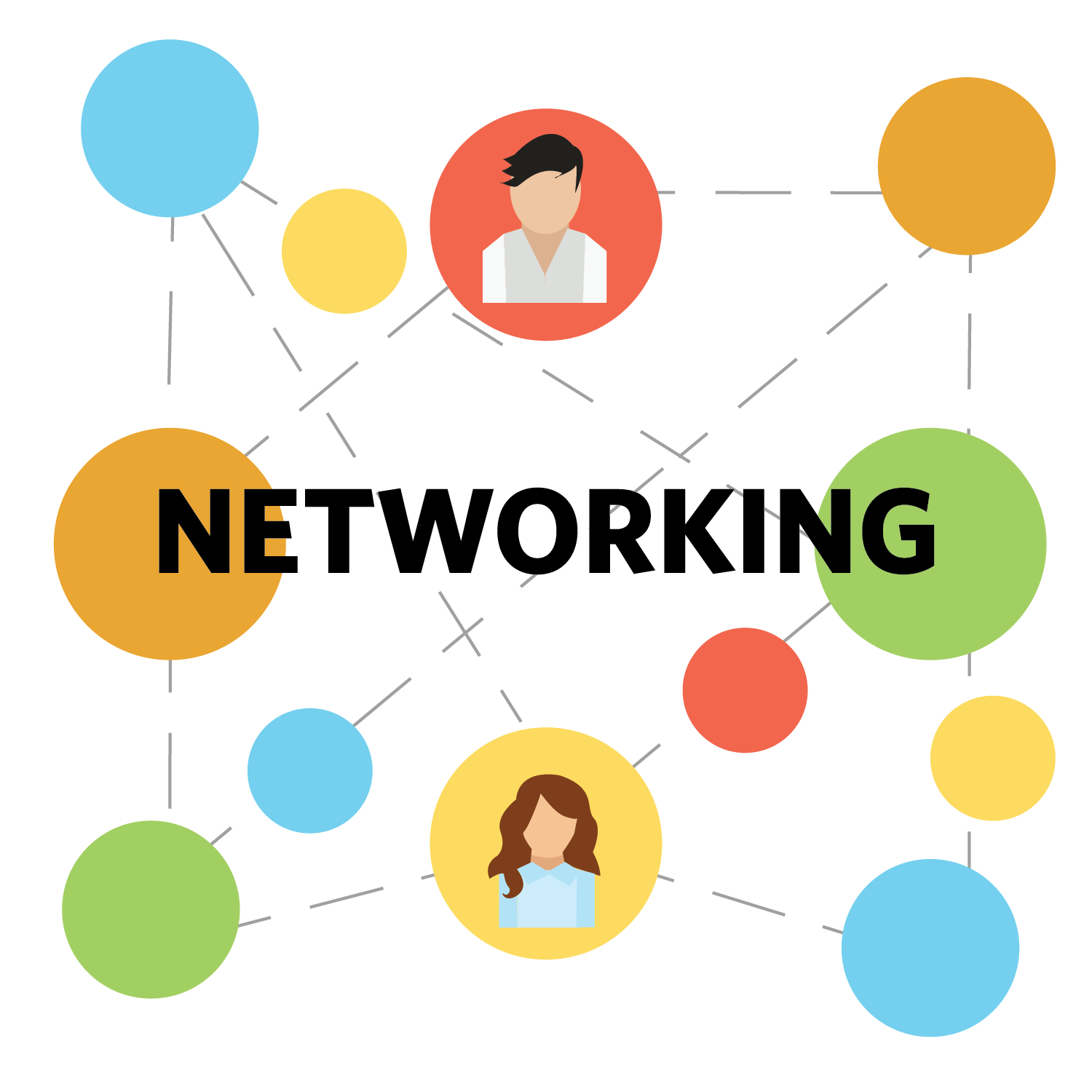 Professional Organizations
AGC – Associated General Contractors https://www.agcak.org/ 
SAME – Society of Army Military Engineers https://www.same.org/anchorage 
CFMA – Construction Financial Managers Association https://cafe.cfma.org/lastfrontier/home 
NAWIC – National Association of Women in Construction http://www.nawic-ak.org/ 
SPMS – Society of Professional Marketing Services https://smpsalaska.org/ 
NCMA – National Contract Management Association https://www.ncmahq.org/ 
NIGP – National Institution of Government Purchasing  https://www.nigp.org/
More Teaming Training
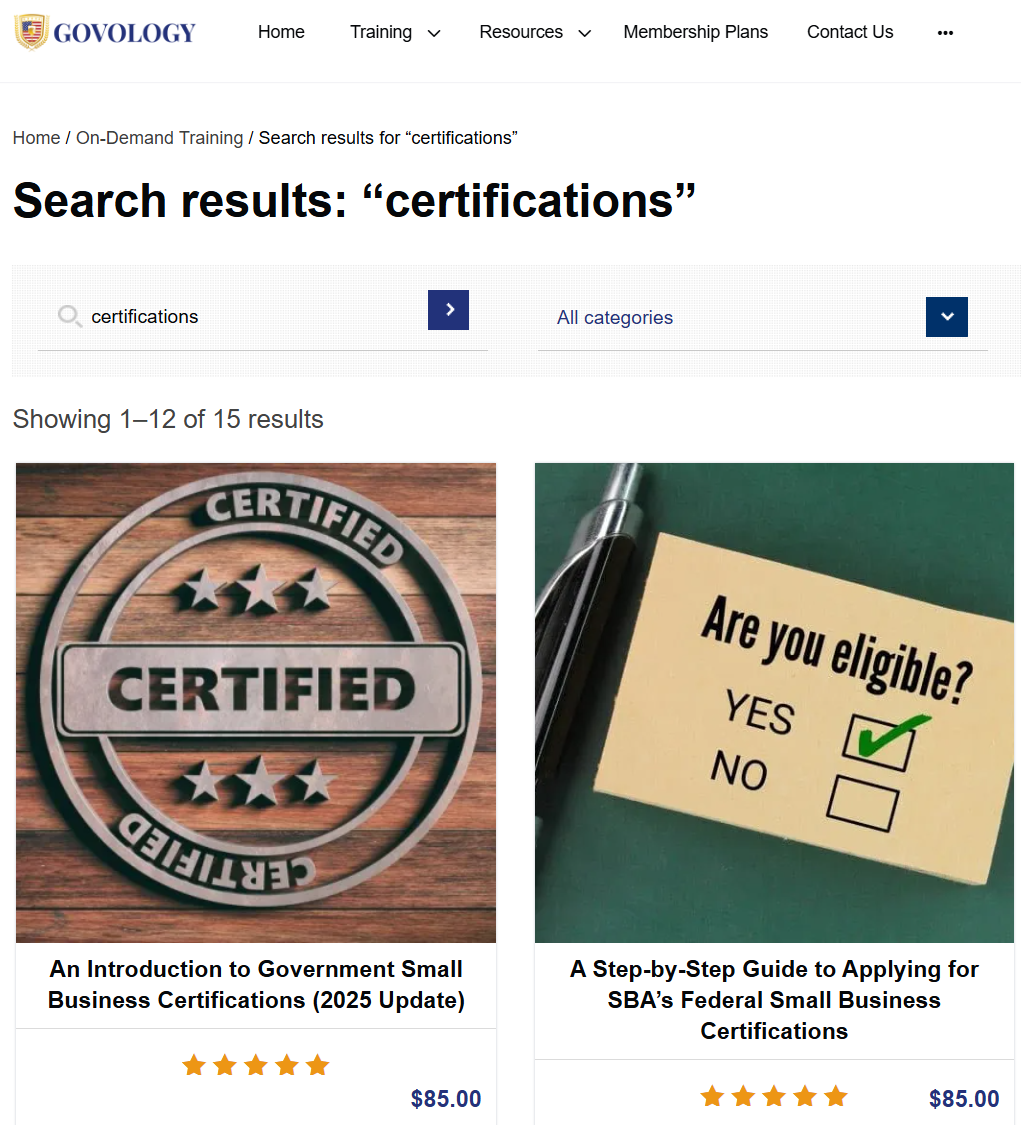 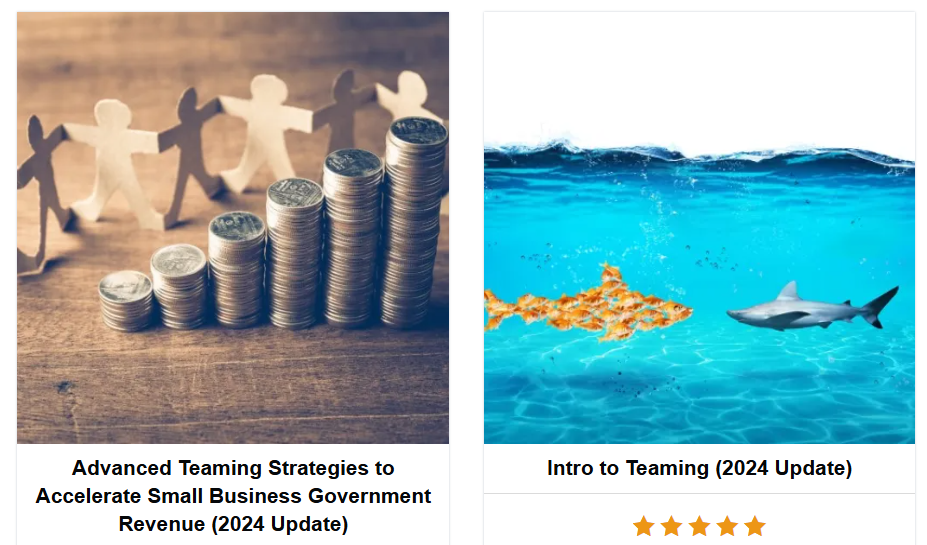 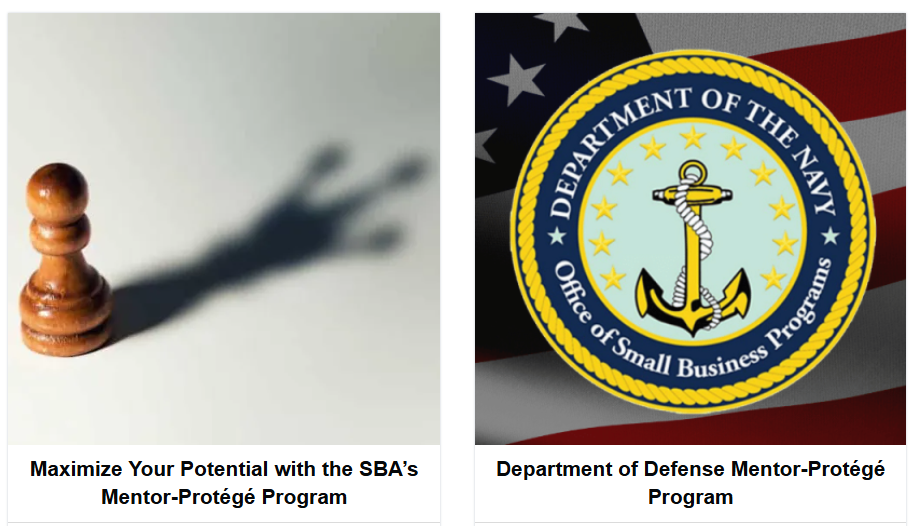 https://govology.com/
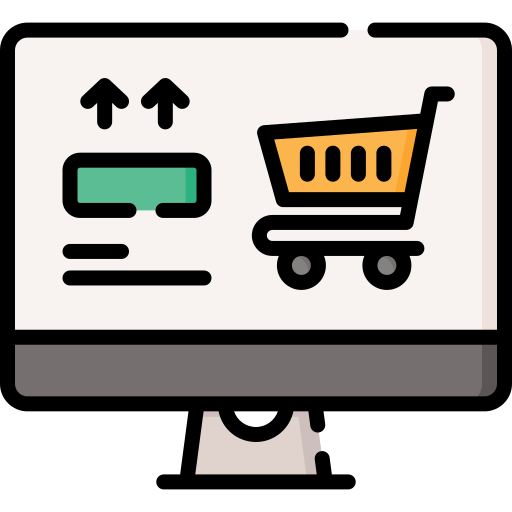 Marketing & Advertising
How are you promoting your business?
Marketing Your Business
How are you marketing your business?
Develop a marketing plan – more than just using social media
Social Media presence – name and brand recognition
Identifying/promoting your small business certification(s)
Marketing Materials
Business Cards
Capability Statement
Website – what does it say about your business?  Who is your audience?
“Marketing strategy will impact every piece of your business, and it should be tied to every piece of your business.” 
– Brandon Andersen
Marketing Your Business
Creating a Capability Statement
They’re like Pringles – you can’t stop at just one
Should be written for a targeted reader
Should fit the purpose of use
Can be anything from 1 page toa detailed catalog
Add them to your website
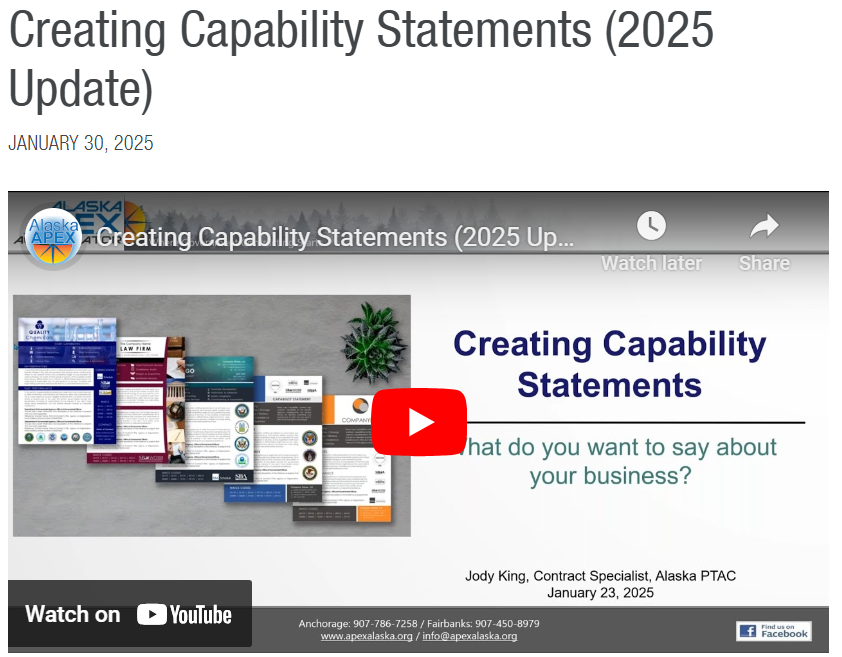 https://apexalaska.org/training/creating-capability-statements-2025-update-2/
Marketing Your Business
Develop a Marketing Plan
Social Media Presence
Brand and Name Recognition
Website development
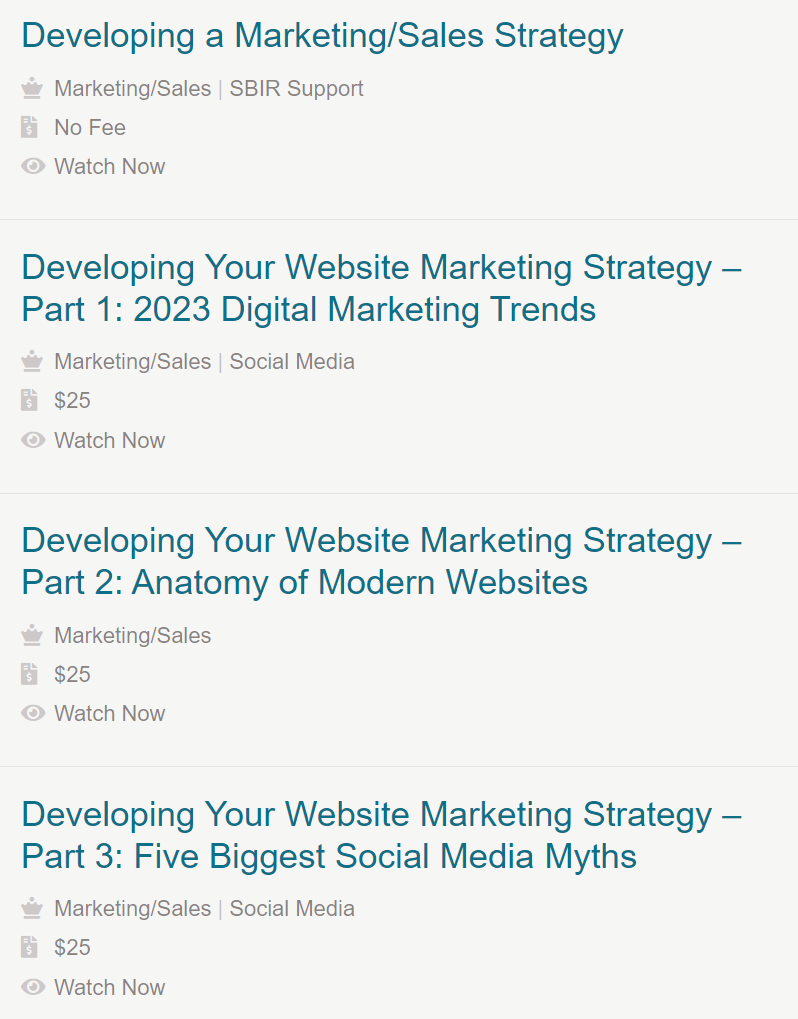 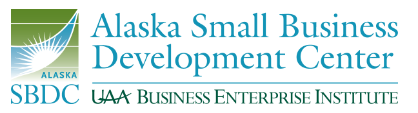 https://aksbdg.org
https://aksbdc.org/services/workshops/
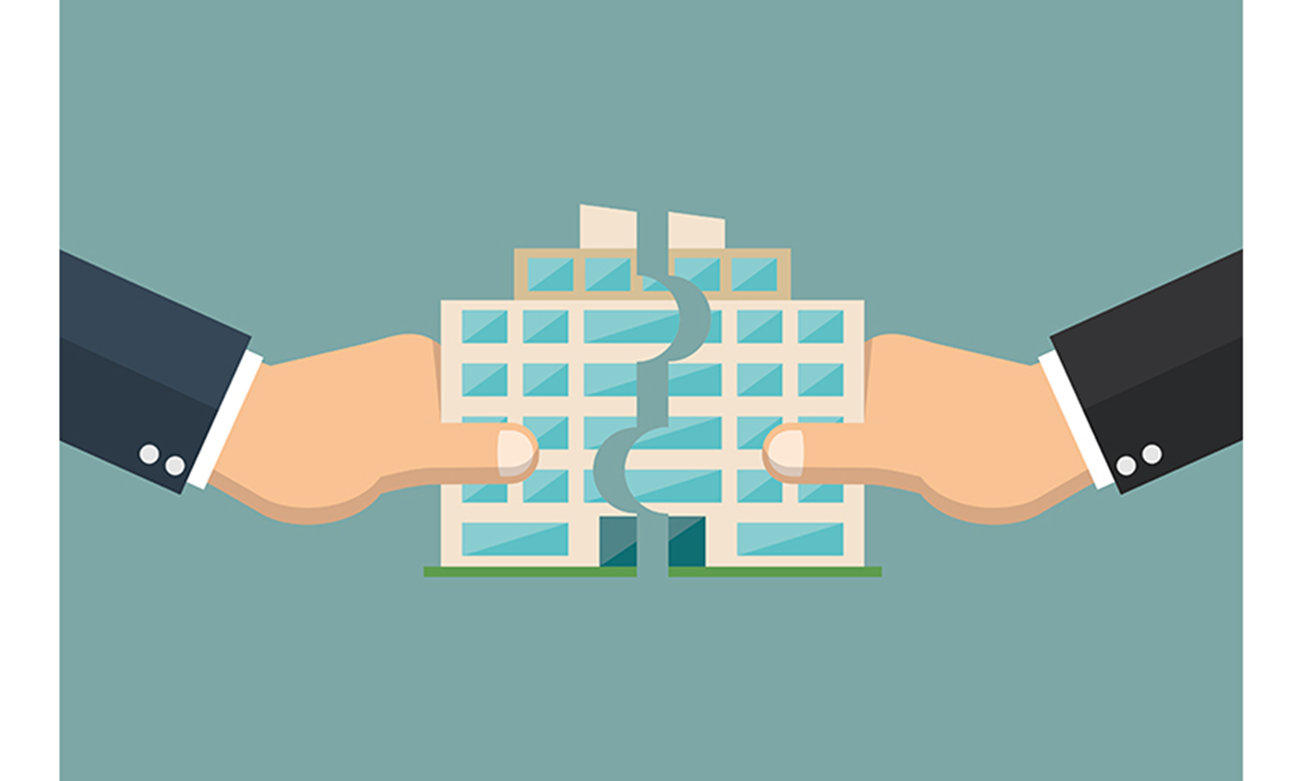 Local Resources
Finding the right resource to assist with business growth
Resources
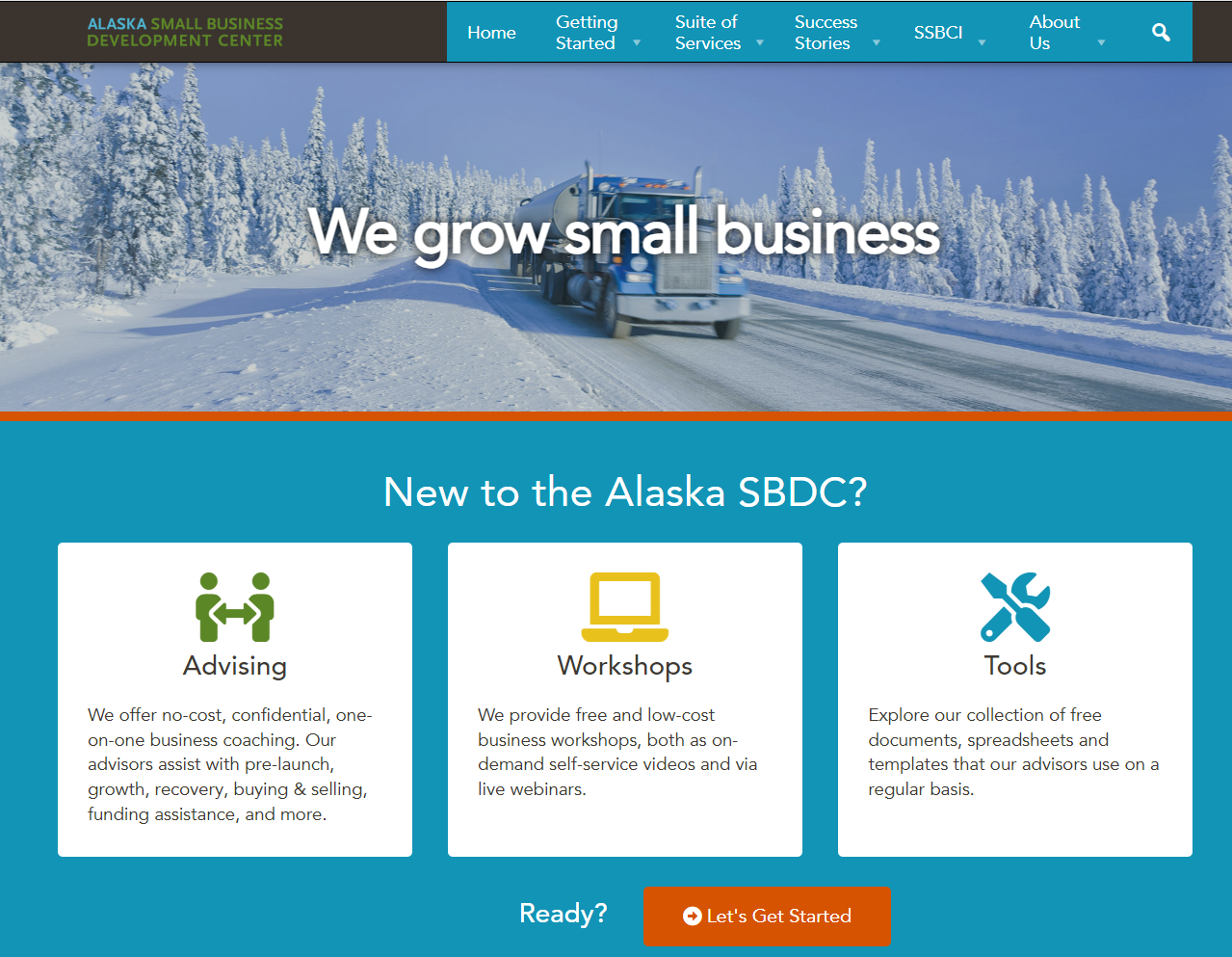 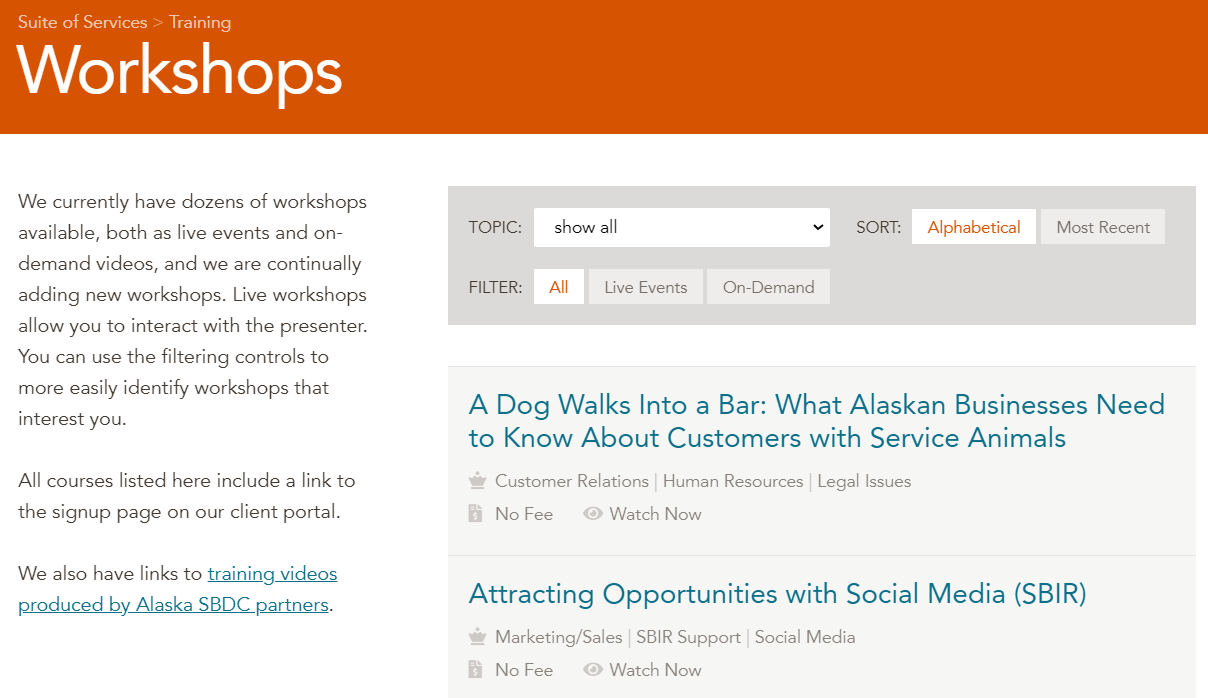 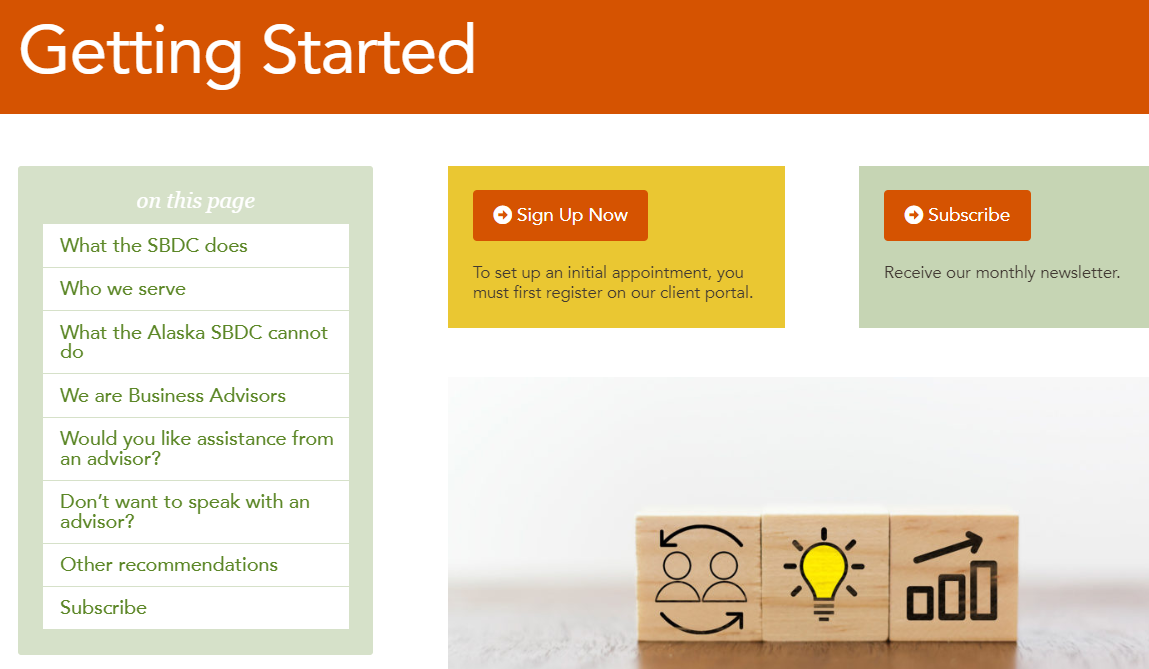 https://aksbdc.org/
Resources
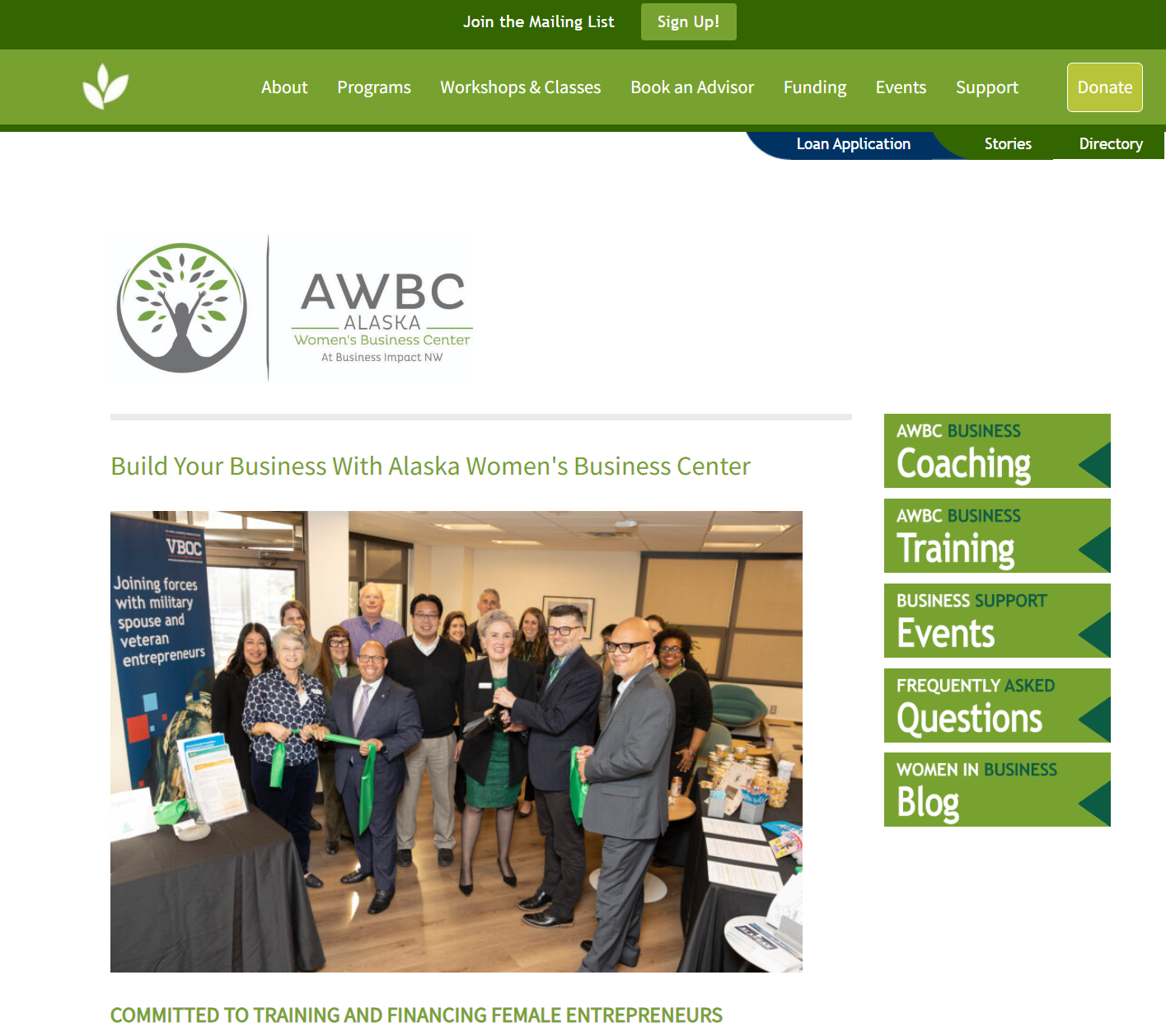 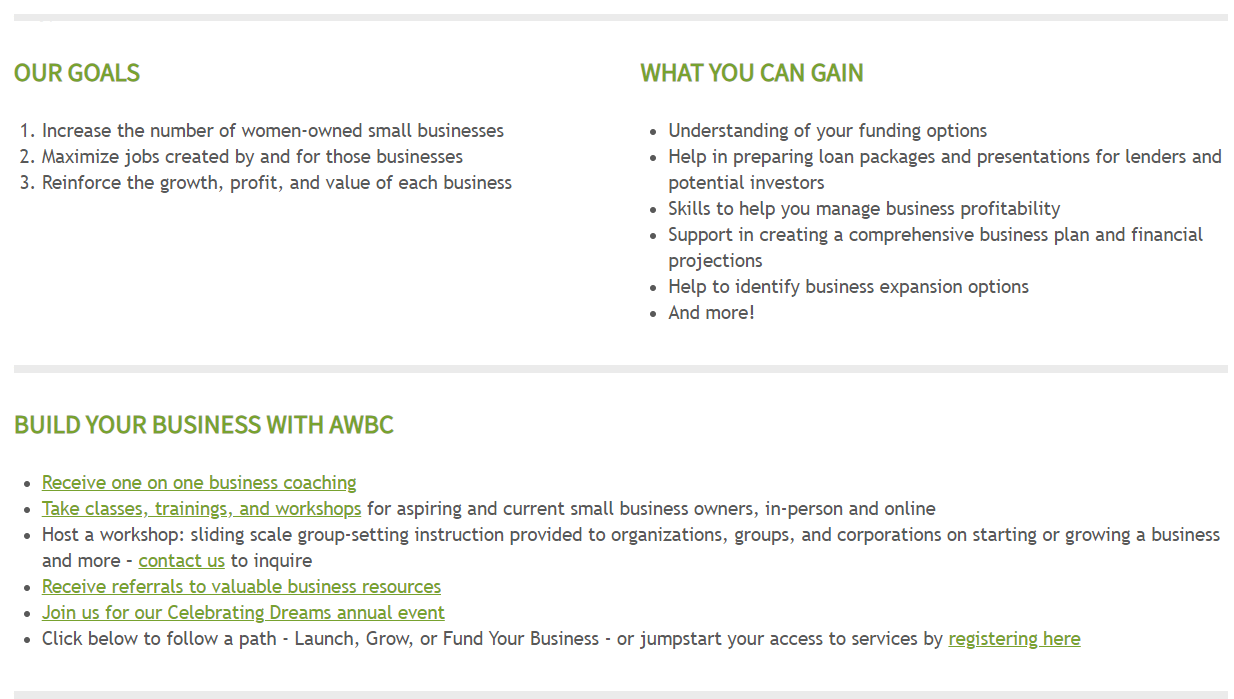 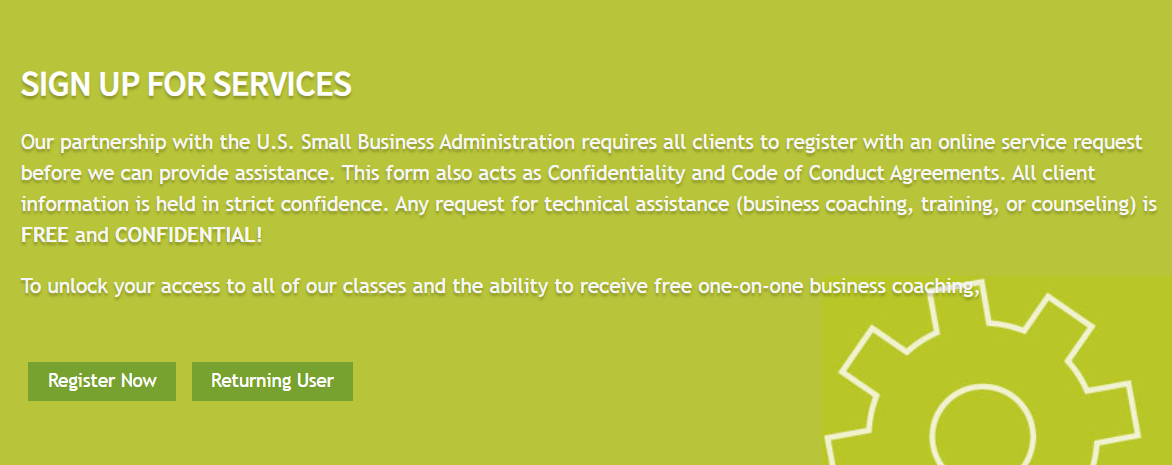 https://businessimpactnw.org/awbc/
Resources
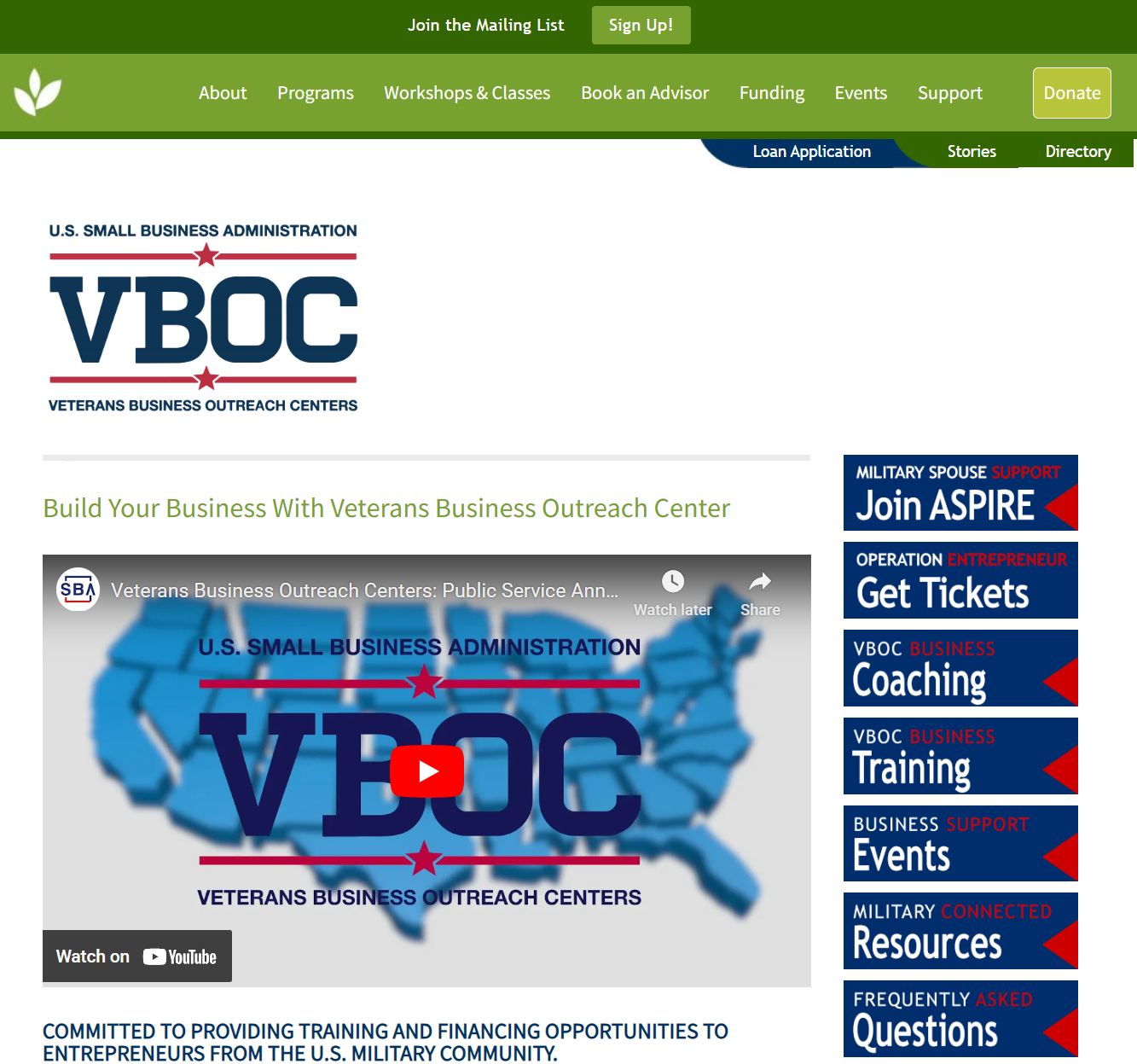 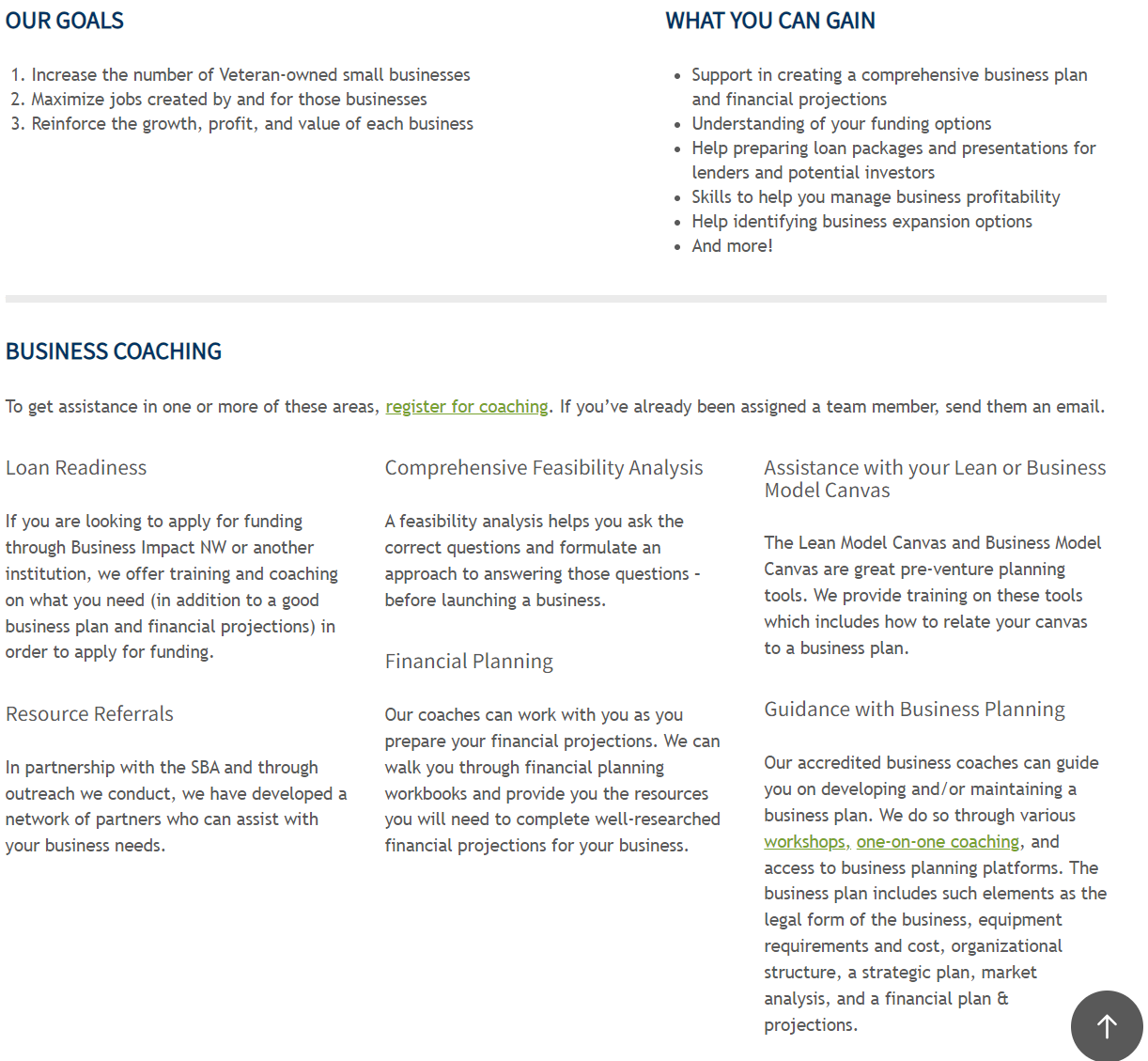 https://businessimpactnw.org/veterans-business-outreach-center/
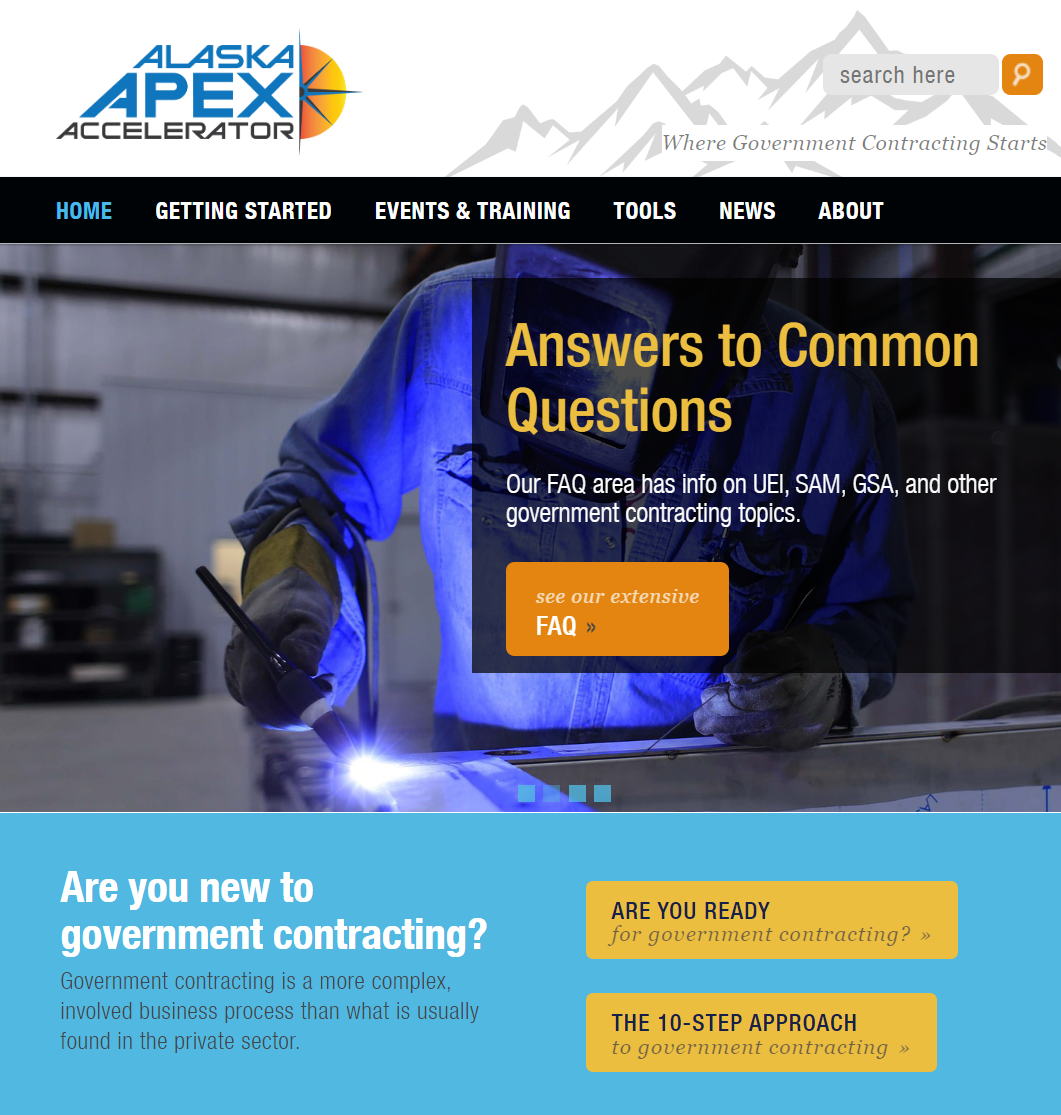 Program Introduction
Free assistance with all aspects of government contracting, from cradle to grave (start to finish) for federal, state and local purchasing activity
Free one-on-one appointments
Free workshops (Special events and extended training session may have registration fees)
The Alaska APEX is one of 96+ other APEX Accelerators across the US, Puerto Rico, & Guam
https://apexalaska.org/
https://www.napex.us/
https://www.apexaccelerators.us/#/
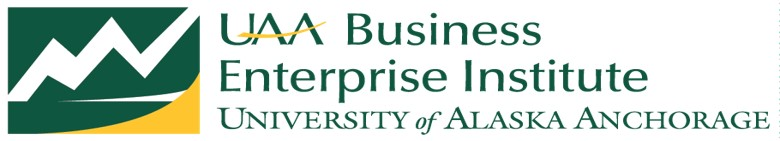 The Alaska APEX is a program of the UAA Business Enterprise Institute and is funded in part through a cooperative agreement with the Department of Defense Office of Small Business Programs
Upcoming Training
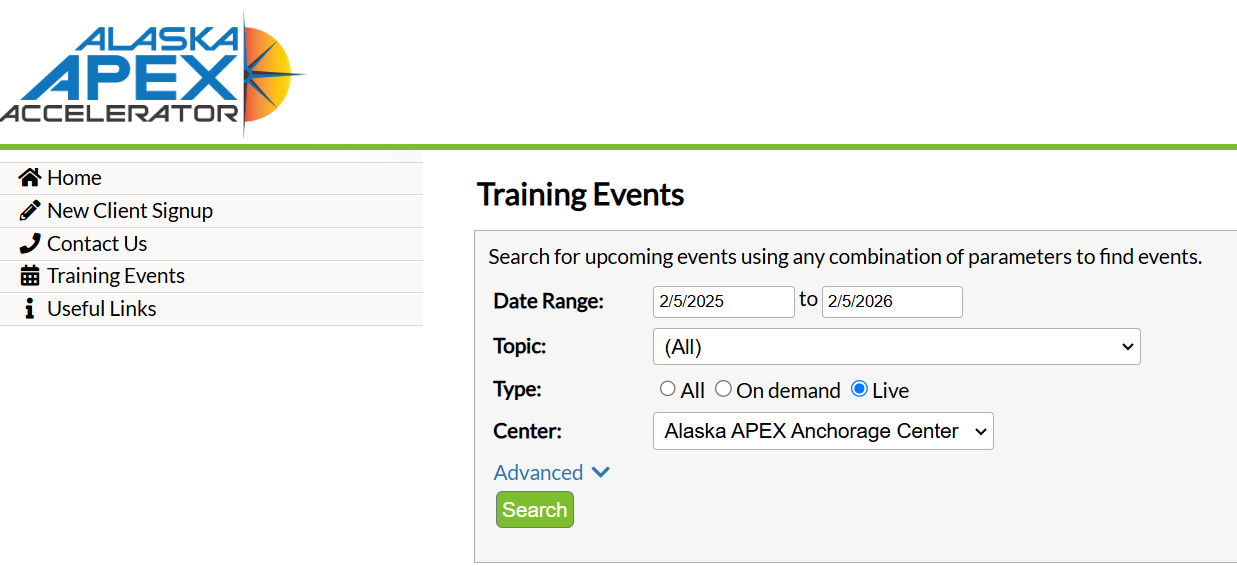 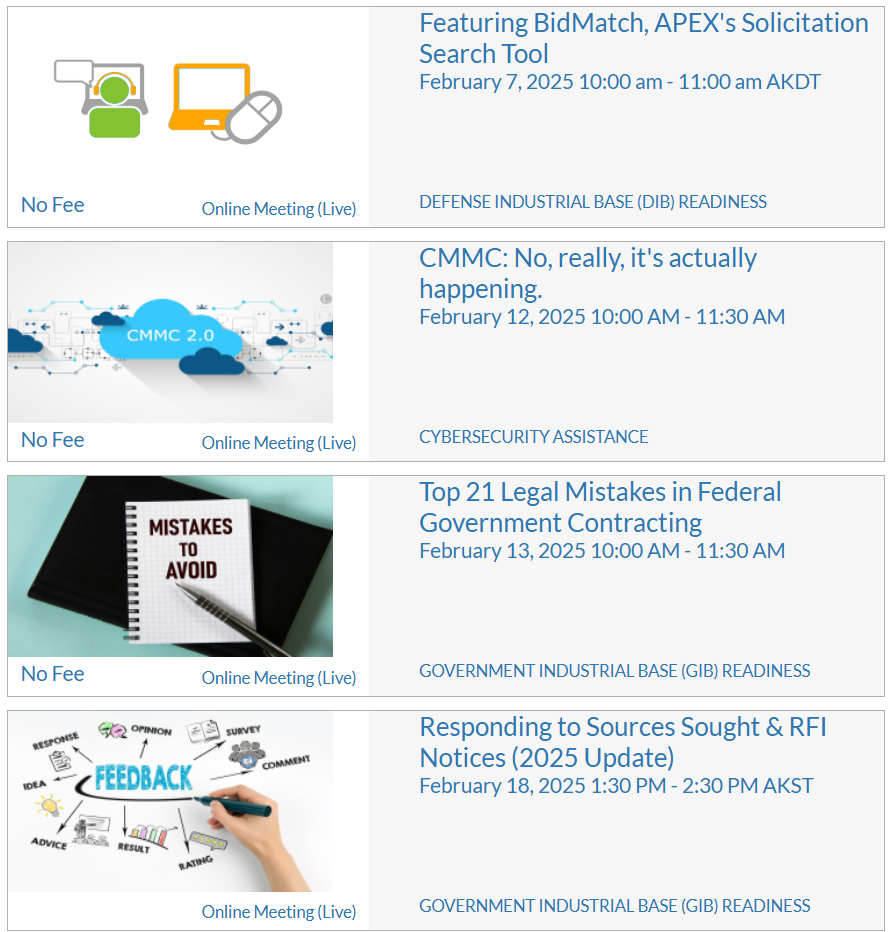 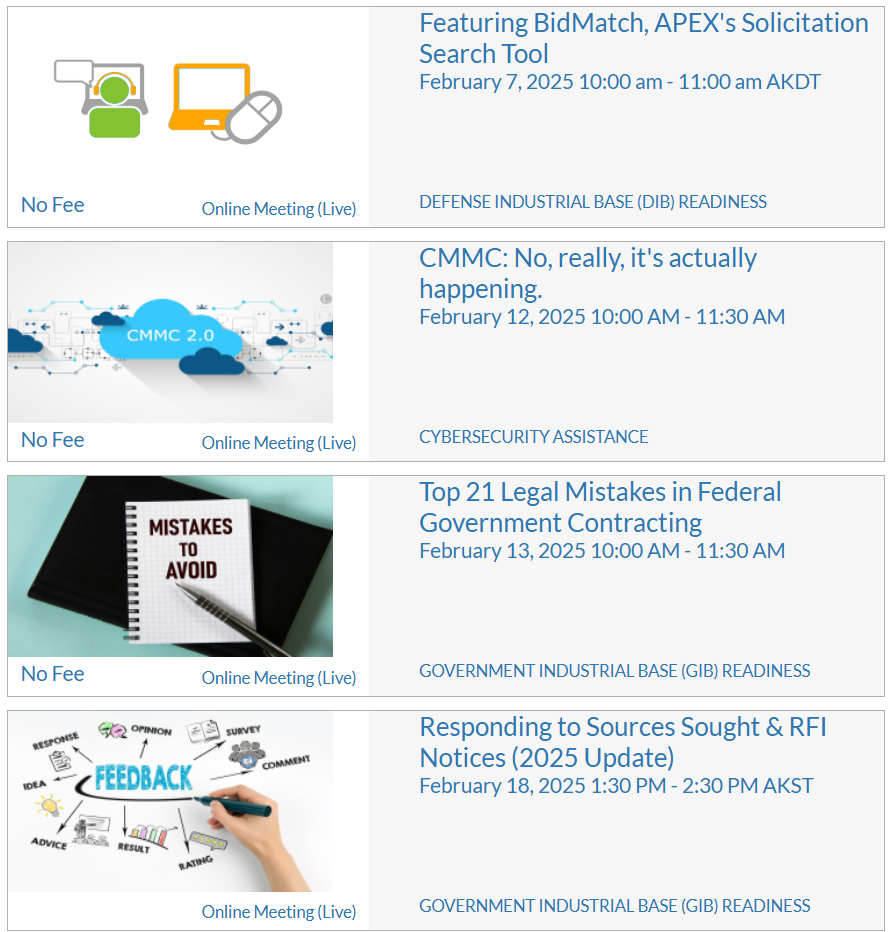 https://akapex.ecenterdirect.com/events?reset=1
In Conclusion
Are you ready for government contracting? 
Yes, let’s get started!  How can Alaska APEX Accelerator help?
No, need more information… How can Alaska APEX Accelerator help?
Do the research – what is your start point?
Build relationships with potential business partners and agencies.
Learn the language of government contracting – read the solicitation, ask questions.
Register in SAM then keep your profile active
Update your marketing data in the DSBS
Use solicitation search subscriptions
Obtain applicable small business certifications
Use free resources when needed
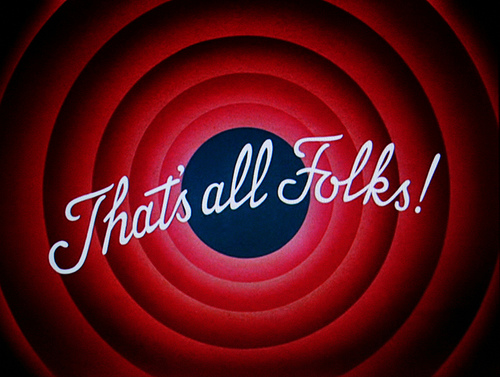 Questions?
Alaska APEX Accelerator Staff Contact Information
Anchorage:	Phone: 907-786-7258
Carolyn Pratt, Director/Program Manager	capratt@alaska.edu 	907-786-7259
Jody King, Assistant Director	jlking8@alaska.edu 	907-786-7270
Craig von Holdt, Contract Specialist II	cavonholdt@alaska.edu	907-786-7281
Tony Taylor, Contract Specialist	tltaylor12@alaska.edu	907-786-7239
Lynda Gregory, Program Specialist	lmgregory@alaska.edu 	907-786-7258

Fairbanks: Phone: 907-450-8979 
Pierre Thompson, Center Director/Contract Specialist	pdthompson@alaska.edu 

General email: info@apexalaska.org      	Website: https://alaskapex.org 

To request assistance, sign up here: https://akapex.ecenterdirect.com/signup?reset=1
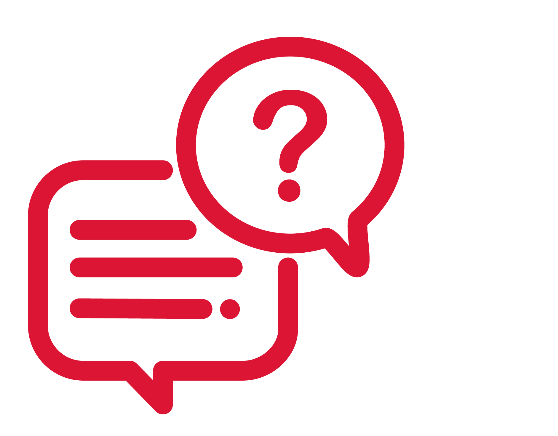 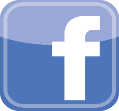 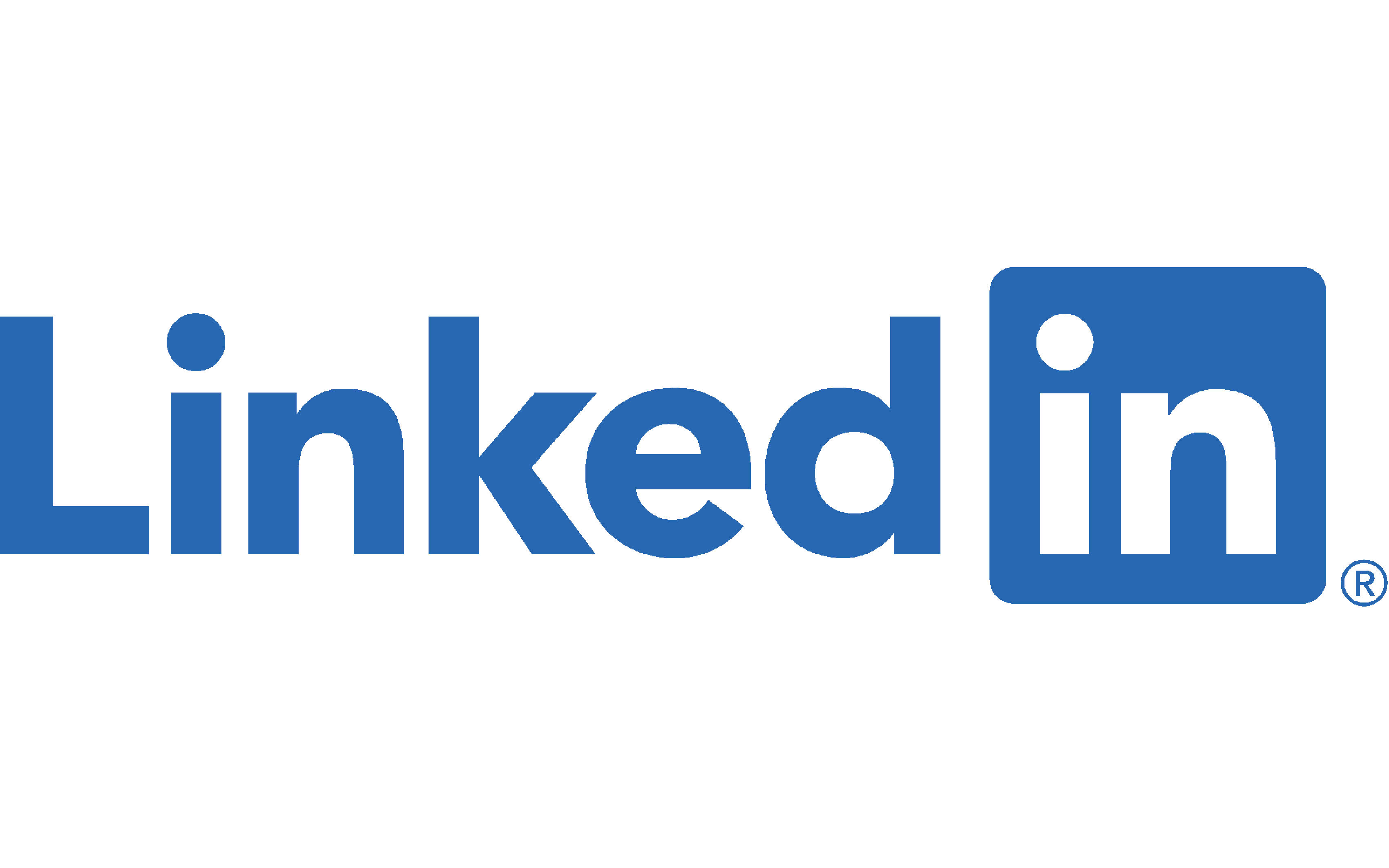 How can the Alaska APEX help you?